История развития п. ключи
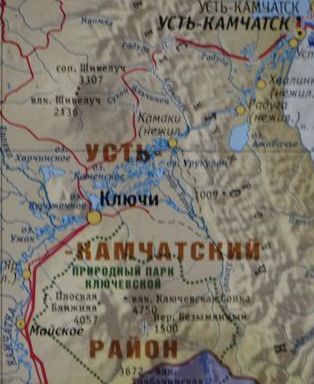 Всходит над Камчаткой солнце
                                                    алое,
Вулканы выплывают из ночи.
На огромной карте точка малая -
Эта точка называется Ключи.

          /З.Н. Елисеева/
Презентацию подготовили:
 Коллектив МКУ Библиотека КСП
2018 г.
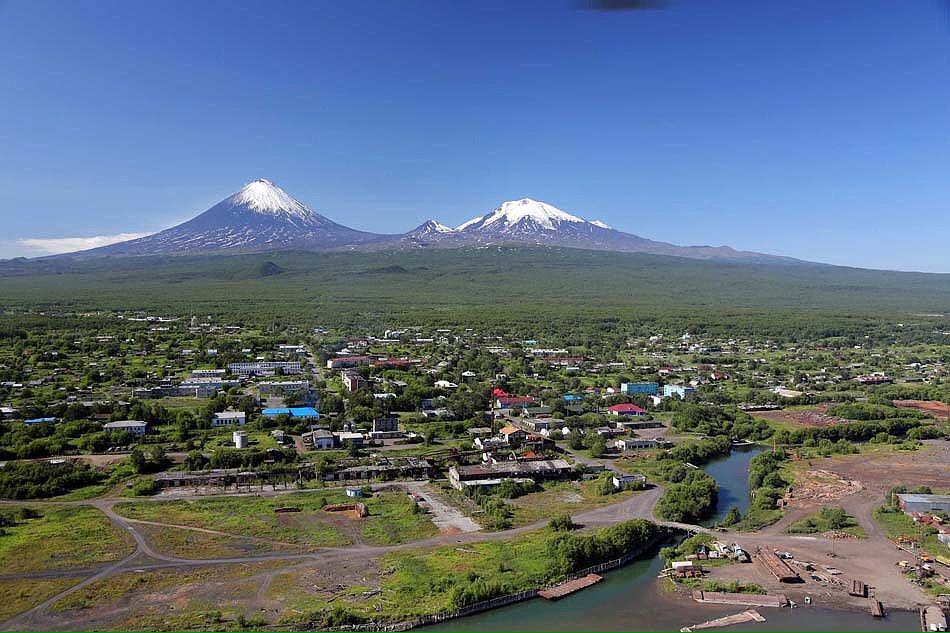 Посёлок ключи
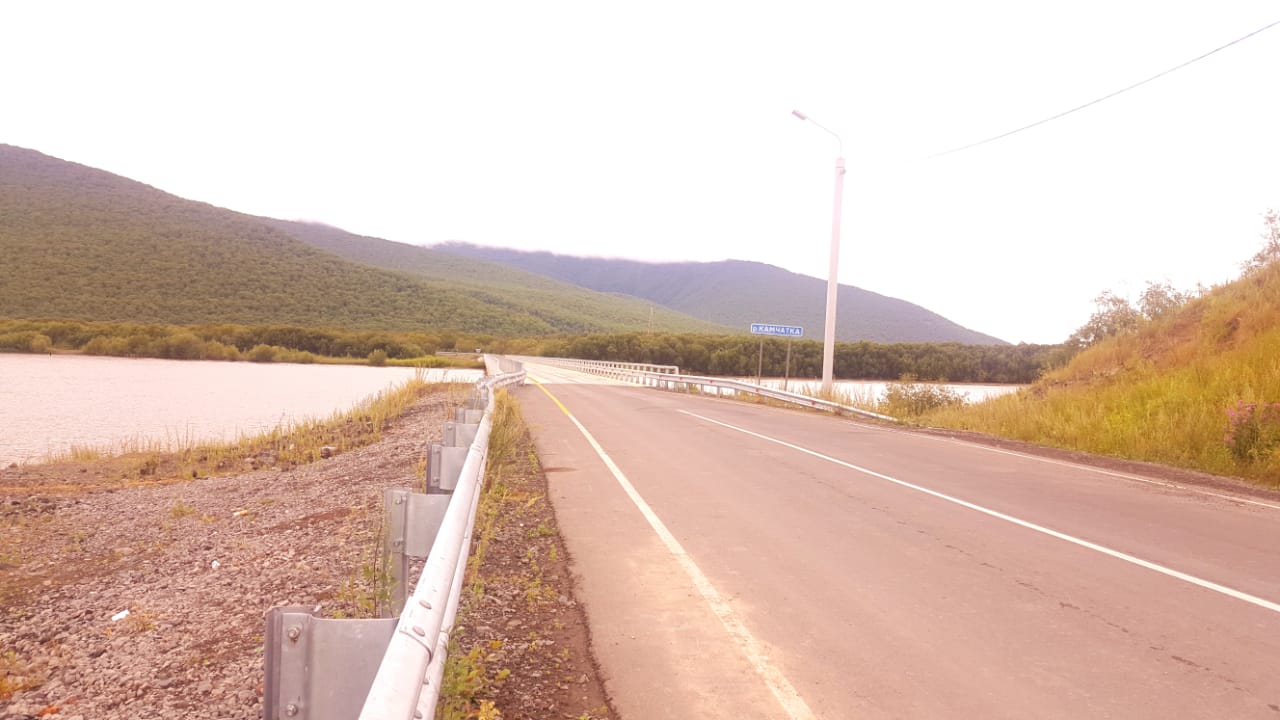 В декабре 2014 года был открыт капитальный мост через реку камчатка
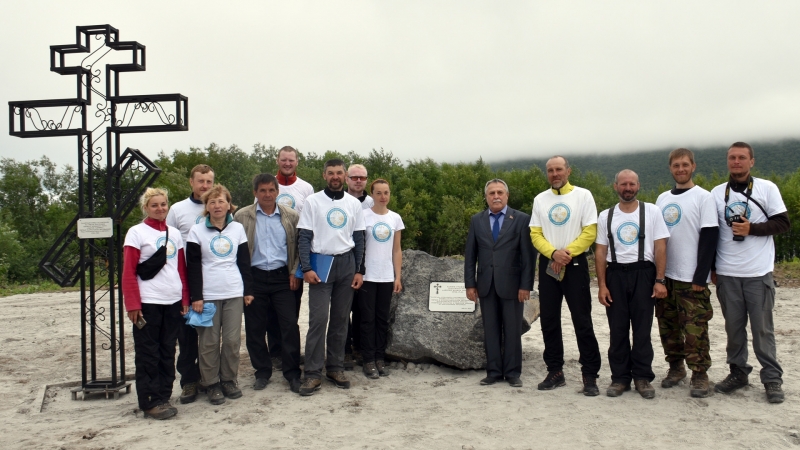 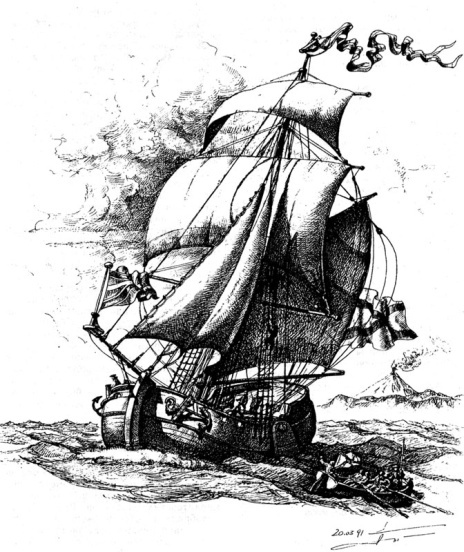 Бот «Святой Гавриил»
10 августа 2017 года установлен памятный крест на месте постройки первого военного бота «Святой Гавриил». Первая Камчатская экспедиция по руководством В. Беринга (1925-1930)
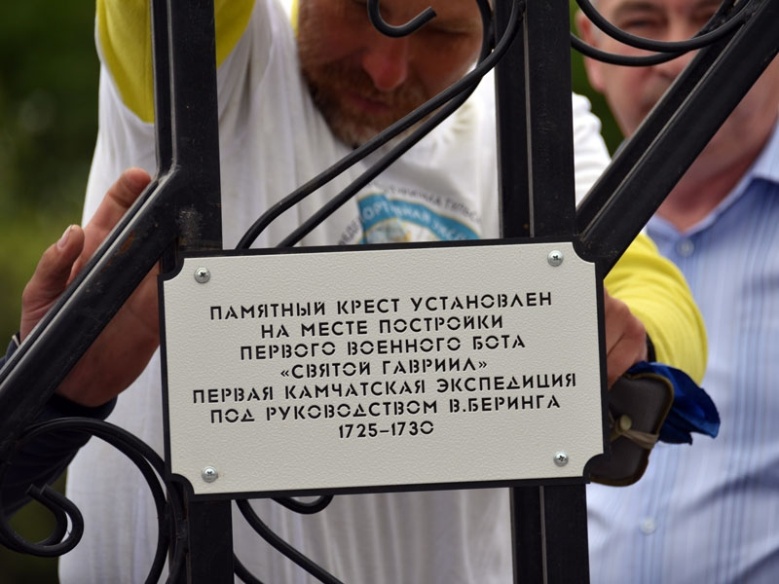 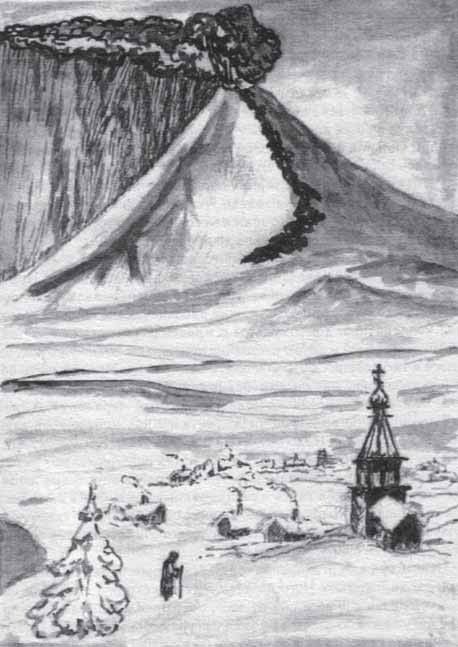 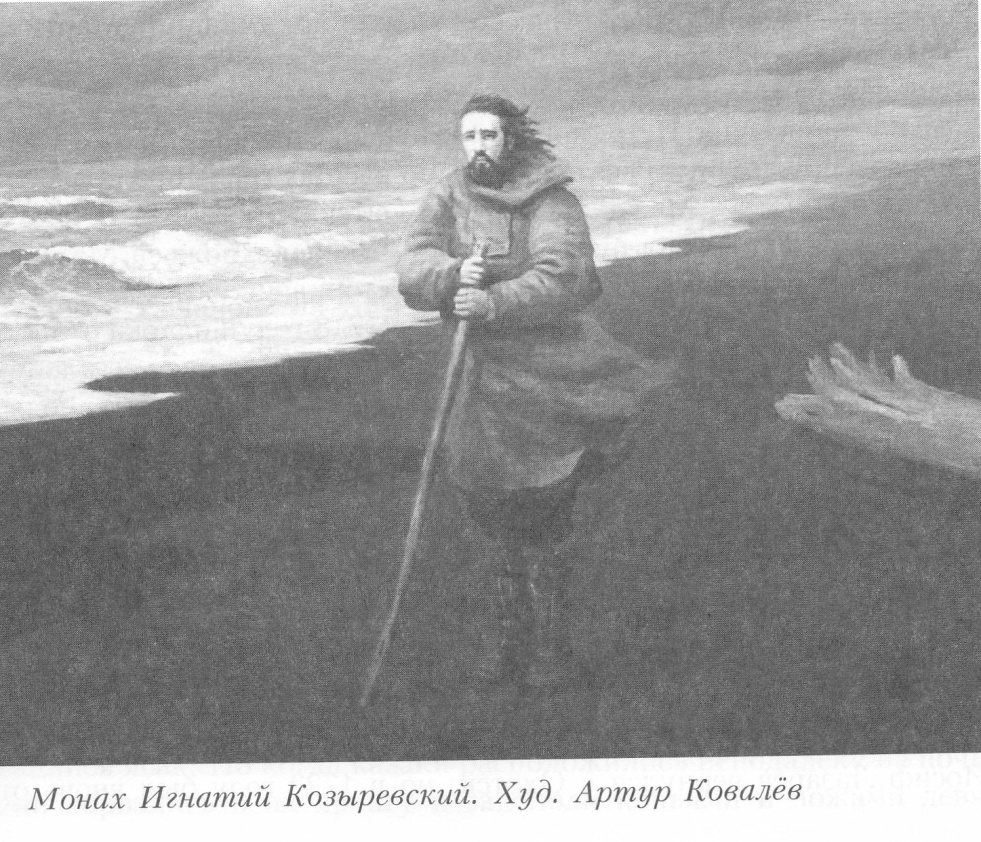 Затерянные в снегах.
Ключи Xviii в.
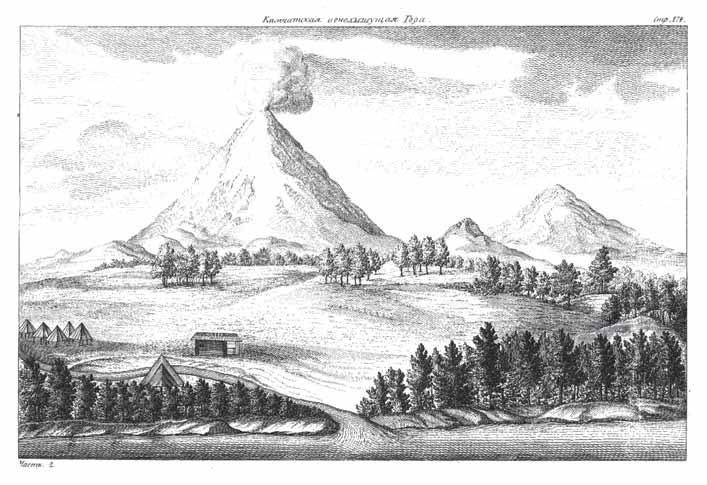 Камчатская огнедышущая гора
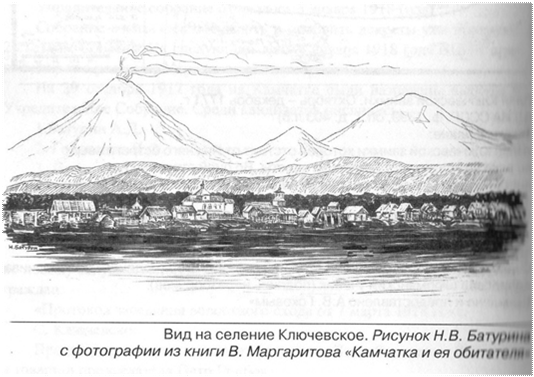 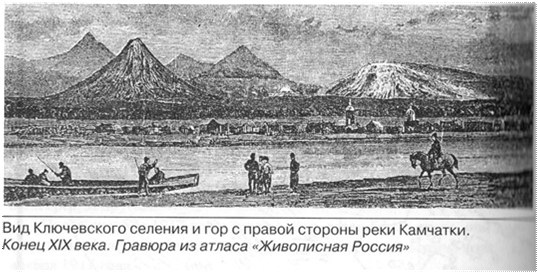 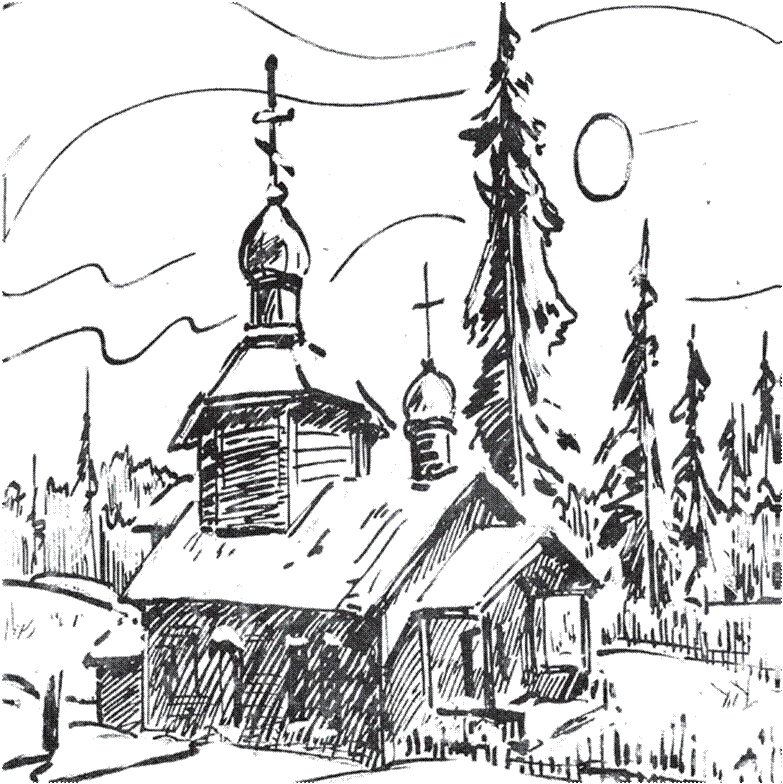 Ключевская церковь во имя святой живоначальной троицы
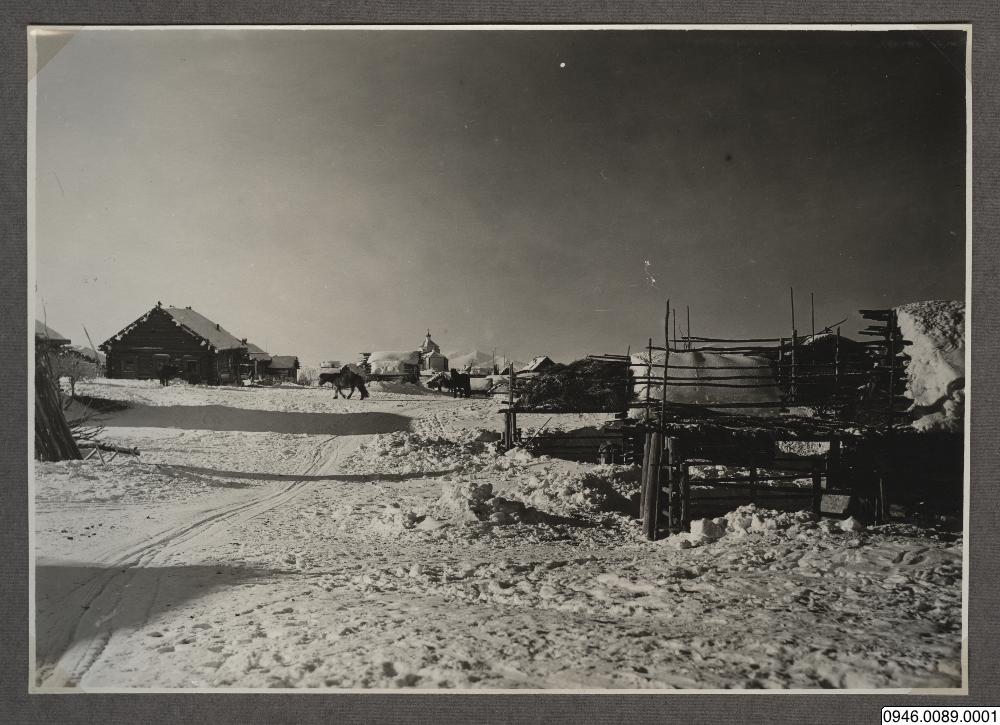 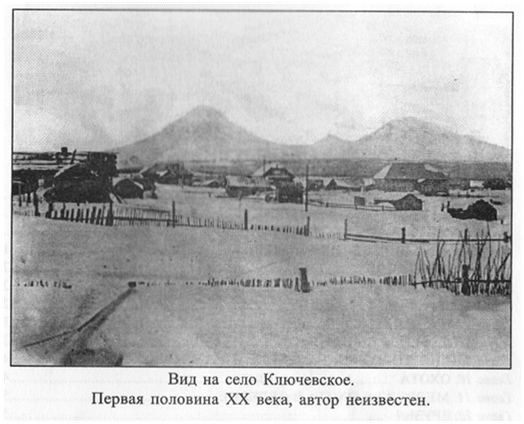 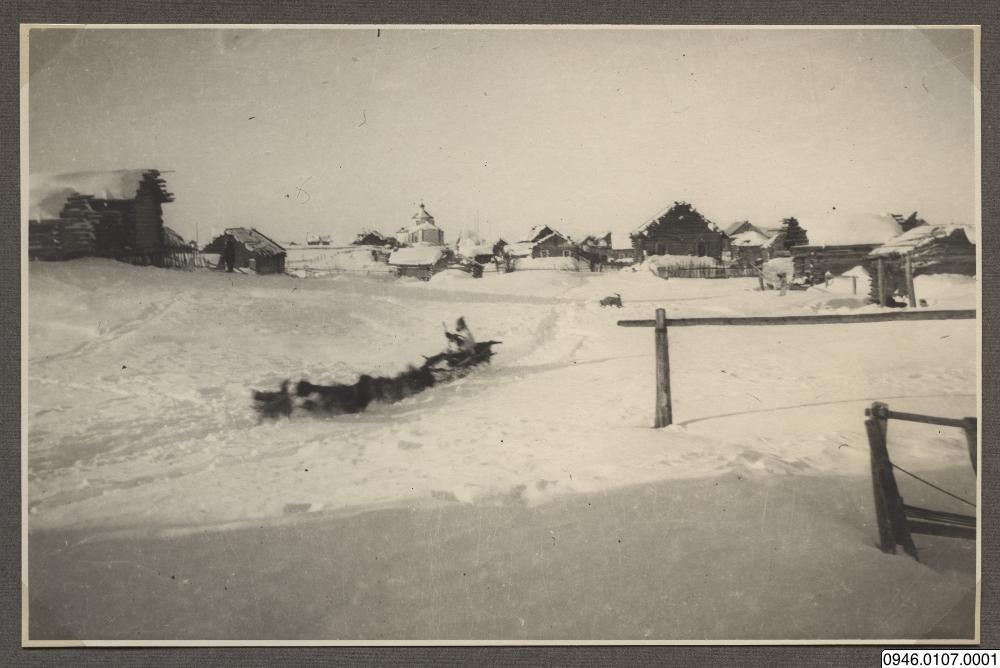 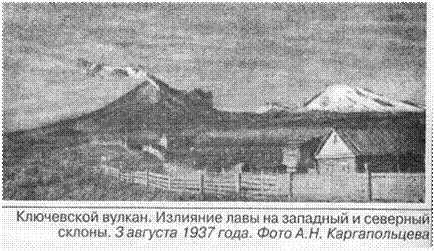 Герб 
ключевского сельского поселения
29 мая 2007 года Геральдическим Советом при Президенте РФ был утвержден герб п. Ключи (прот. № 37, г. Санкт- Петербург)
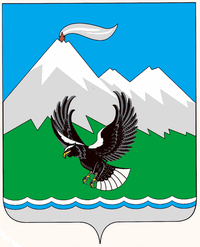 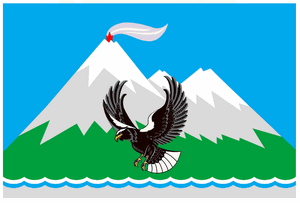 Флаг 
ключевского сельского поселения
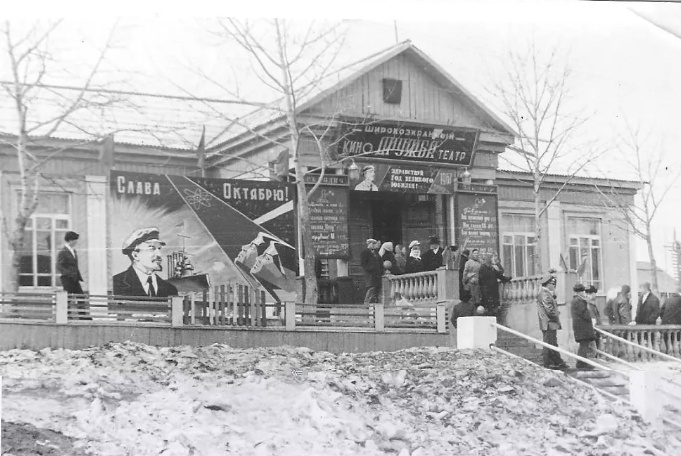 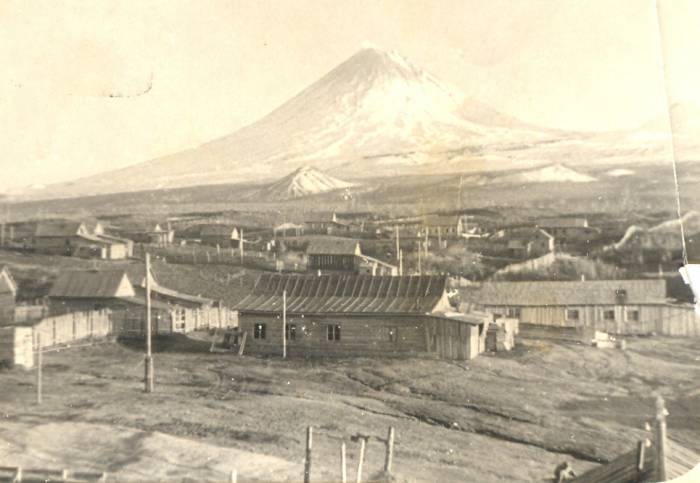 Кинотеатр «дружба»
Вид поселка ключи в 1950-е годы
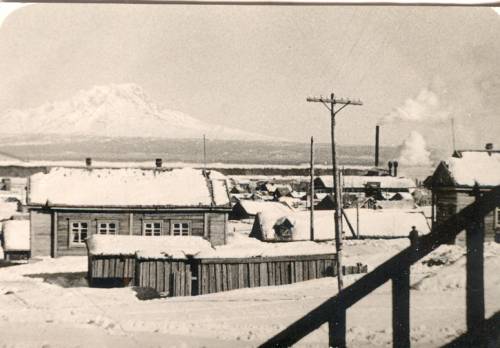 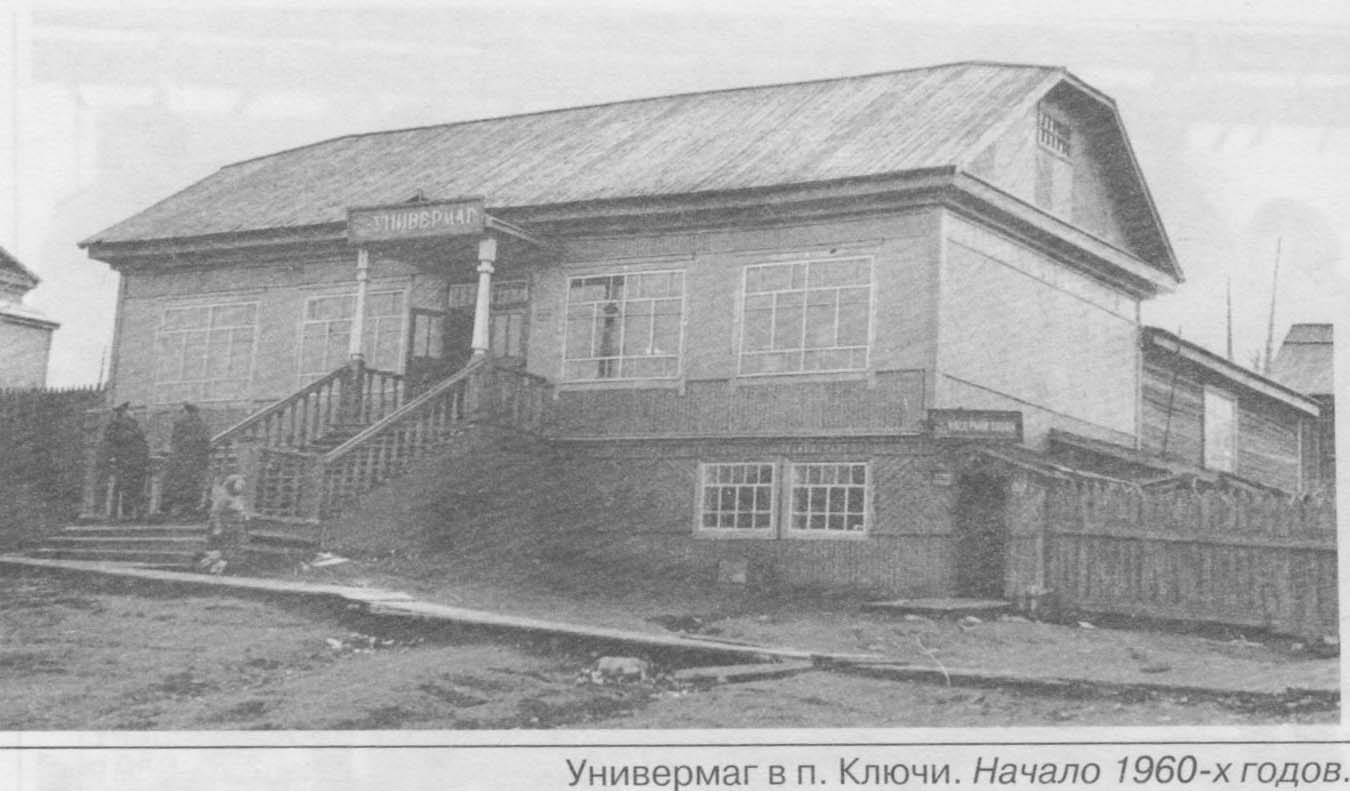 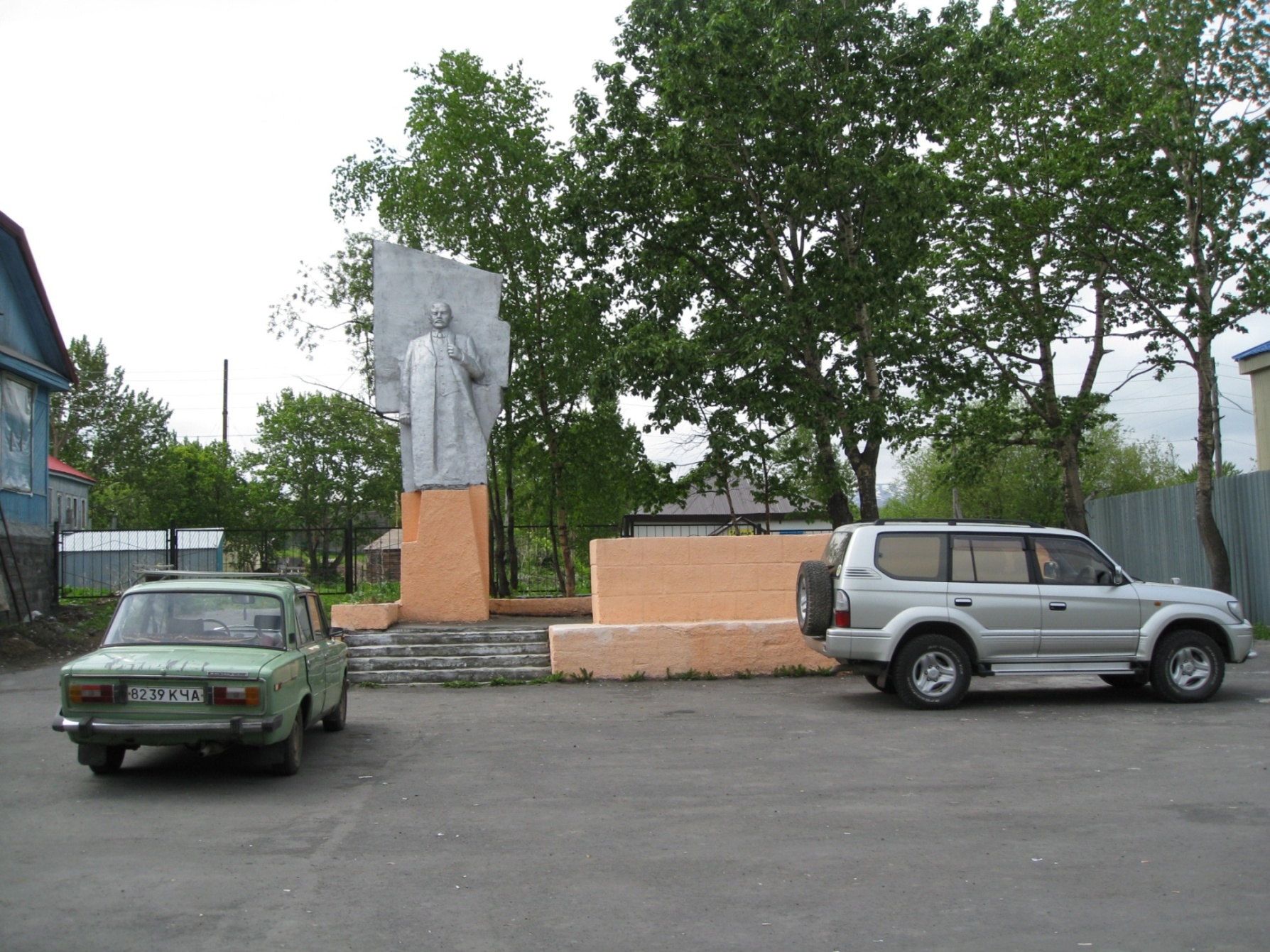 Памятник в. и. ленину
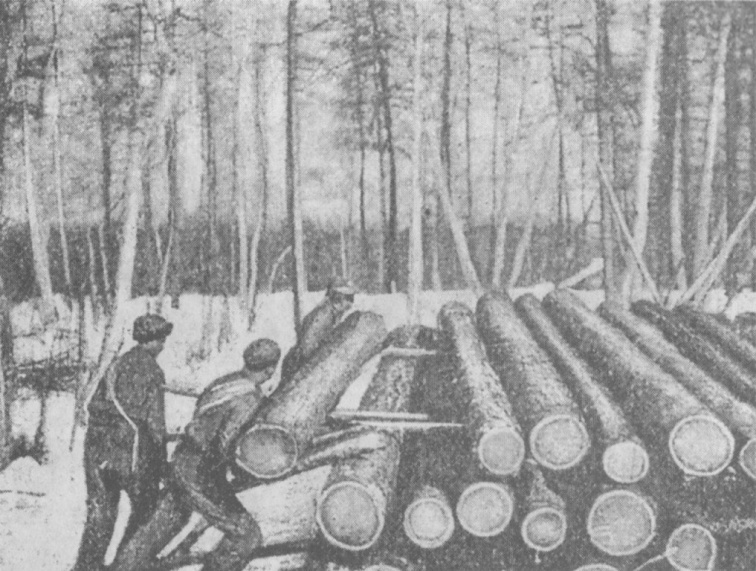 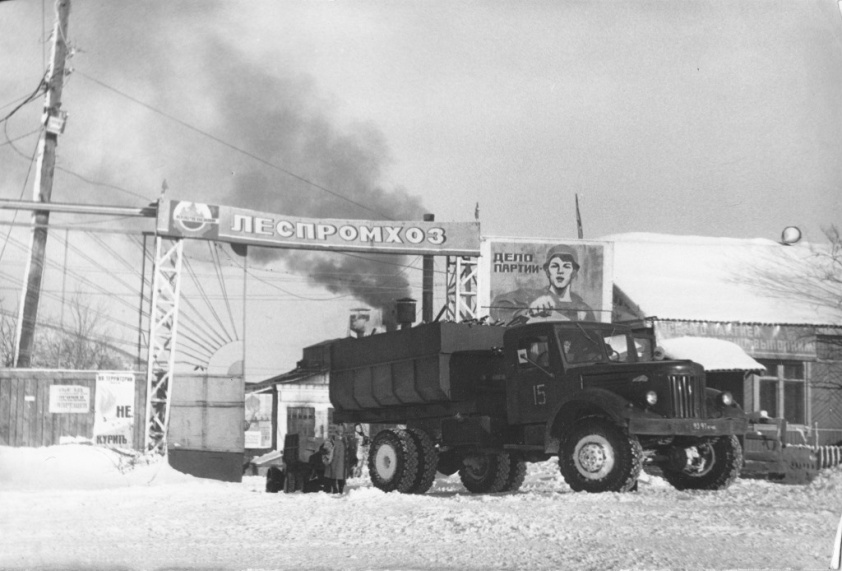 Продукция лпх
строительство лпх
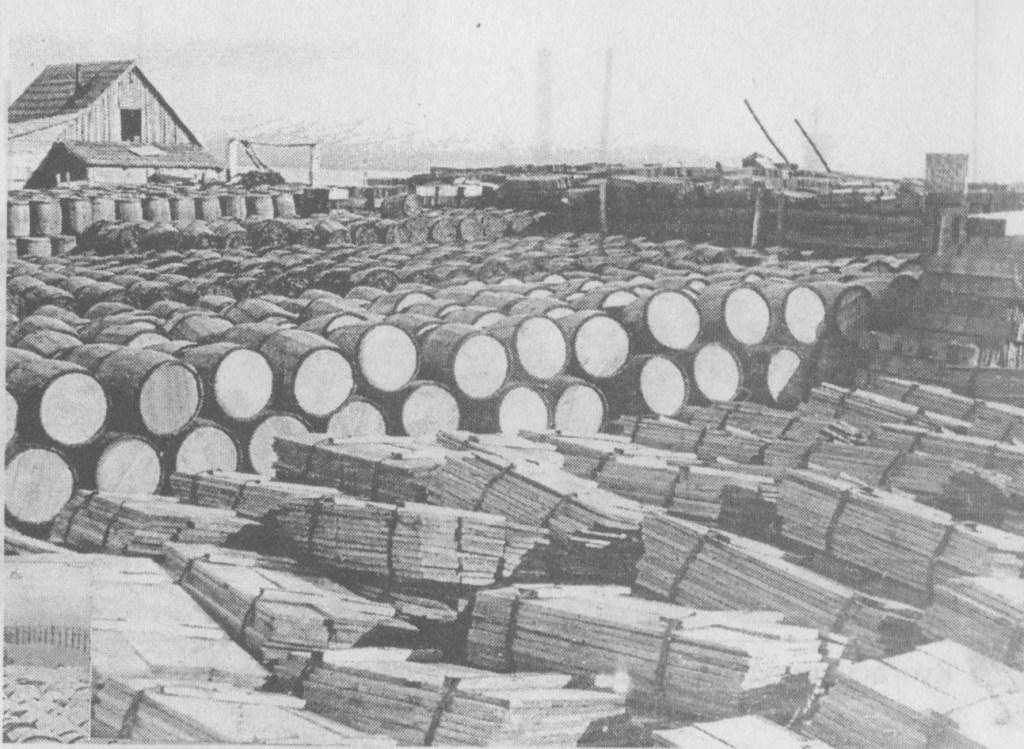 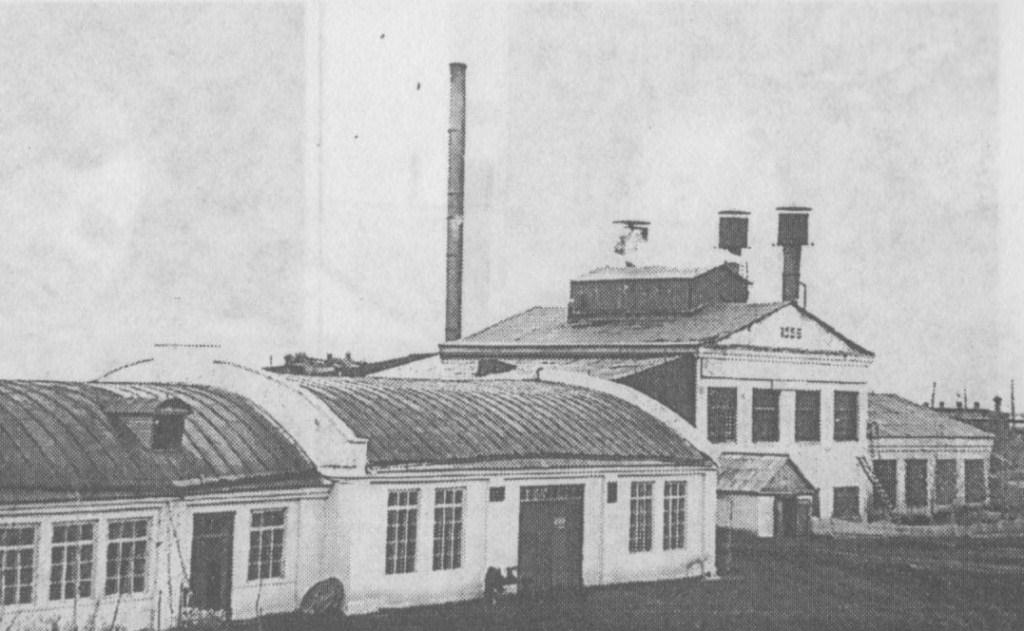 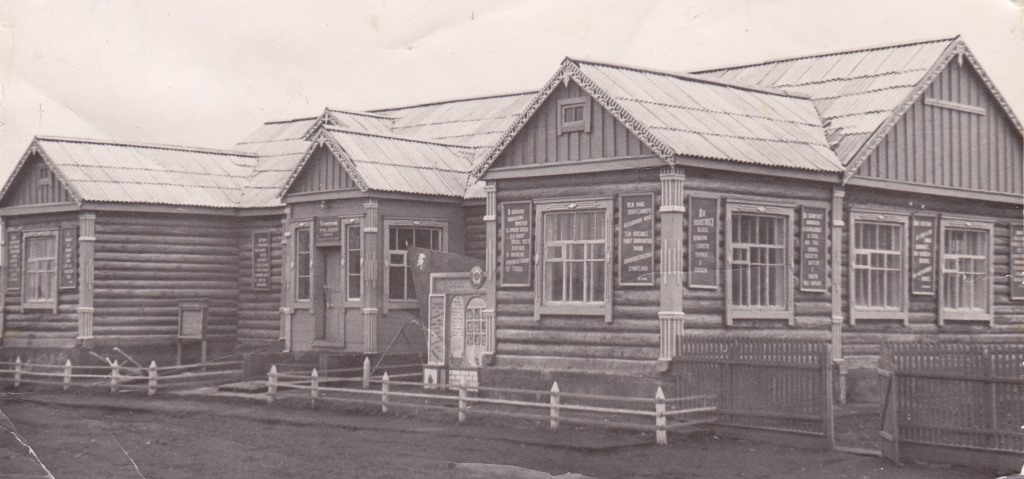 Контора совхоза «Ключевской»
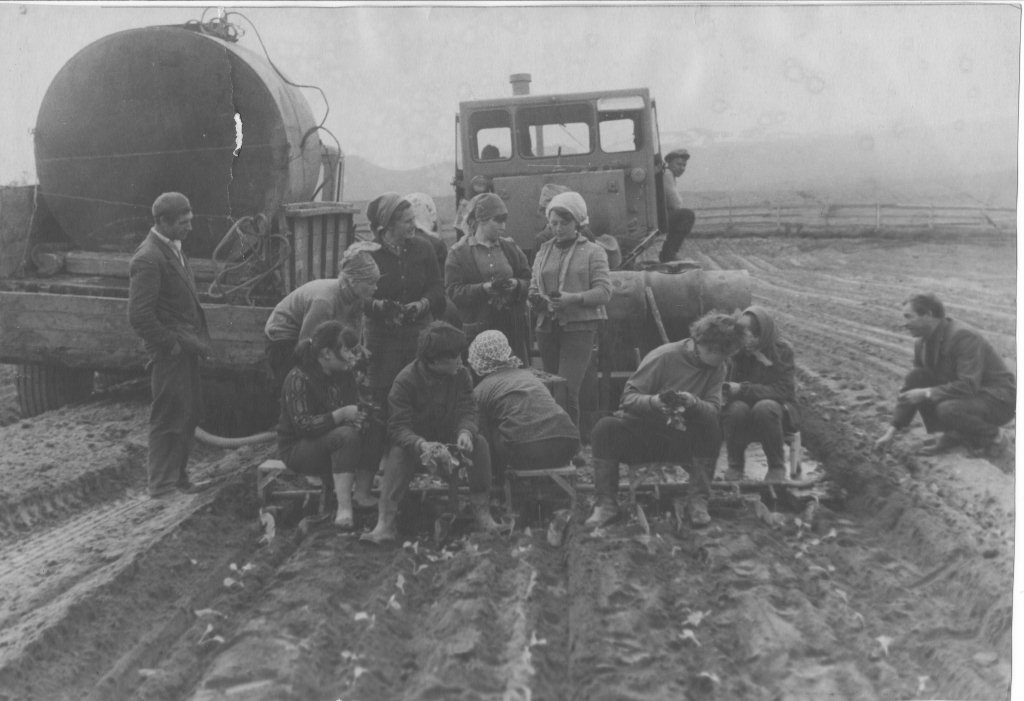 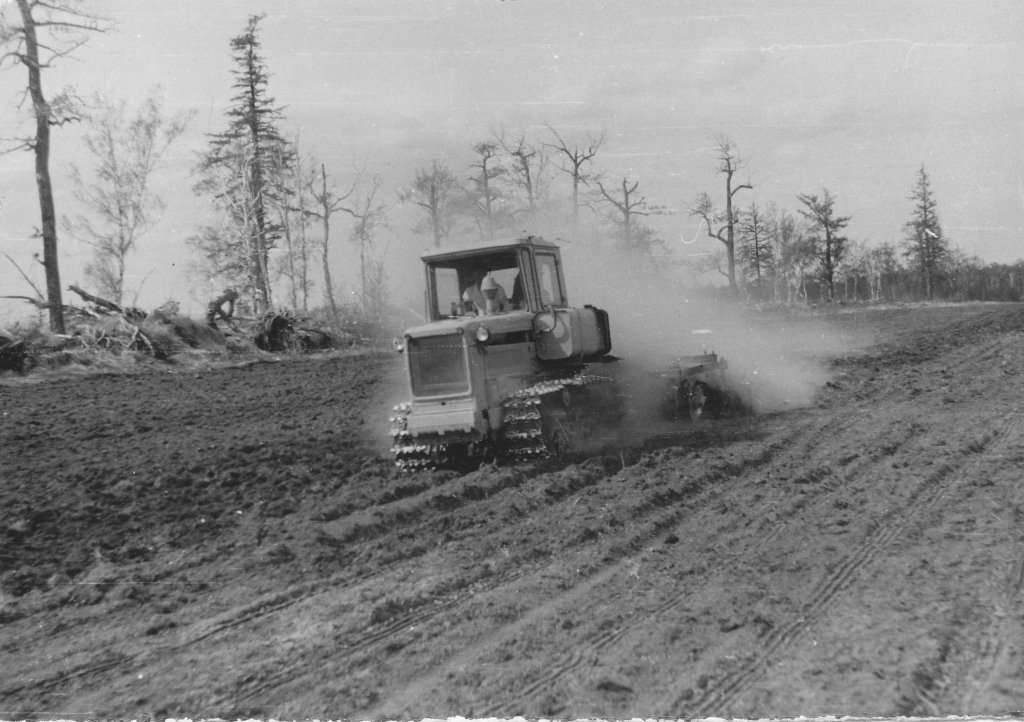 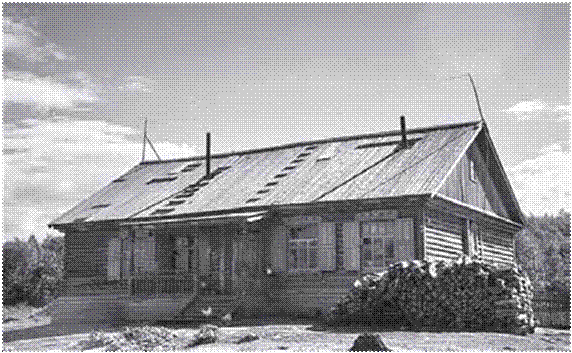 Камчатская вулканологическая станция 
1936 г.
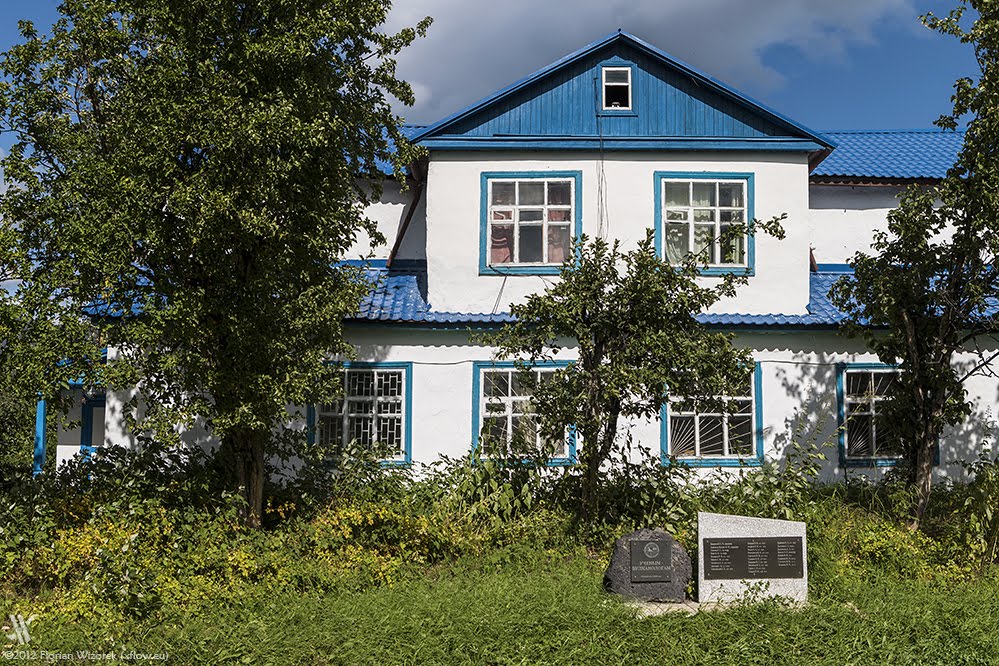 Камчатская вулканологическая станция 
2017 г.
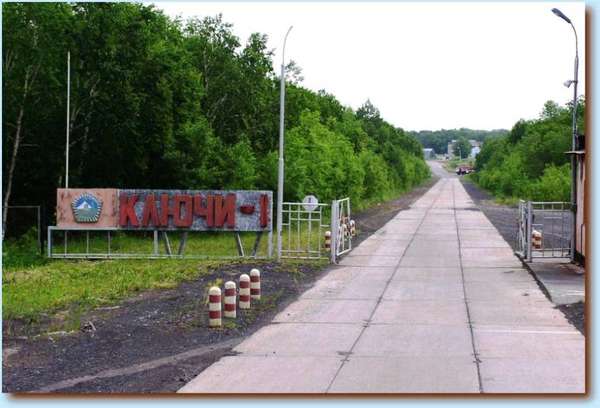 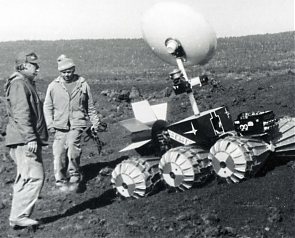 Полигон «кура»
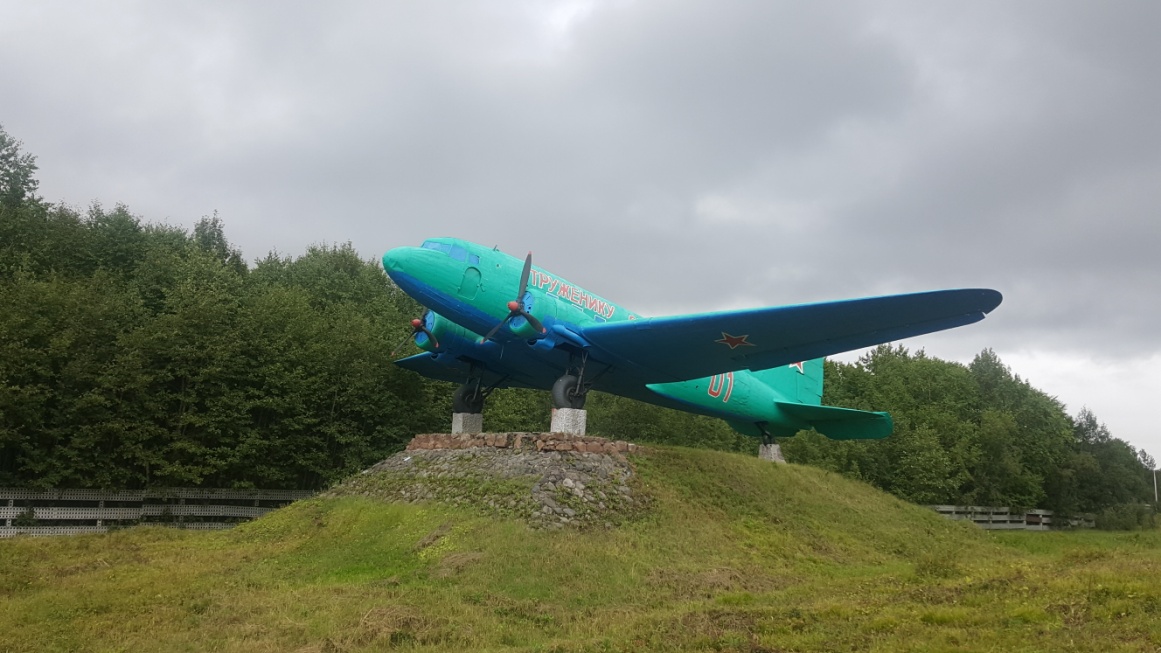 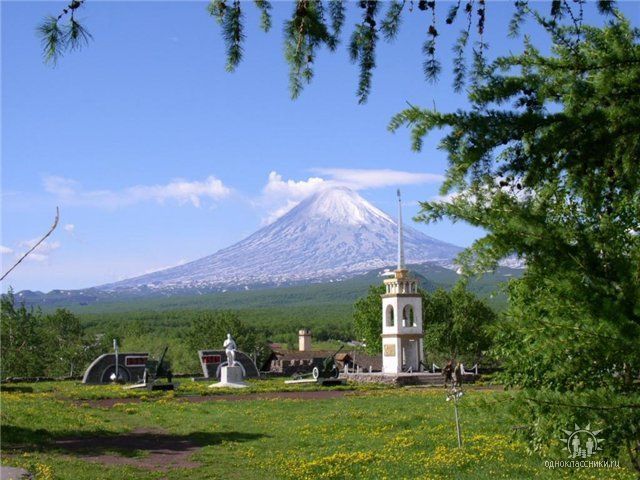 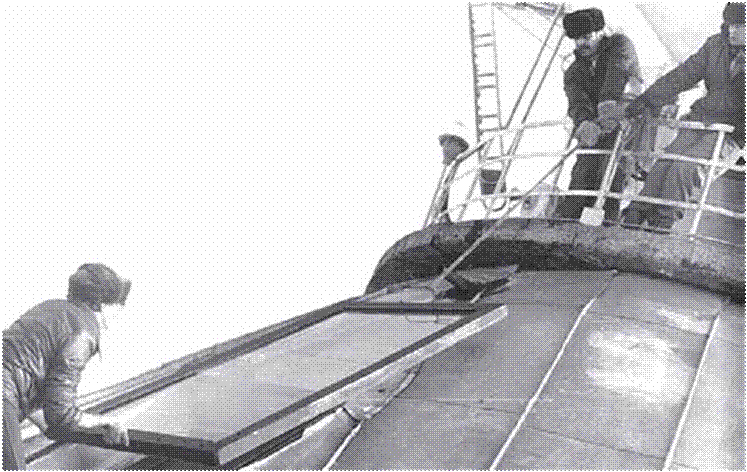 С января 1977 года началось регулярное вещание на п. Ключи первой программы Центрального телевидения.
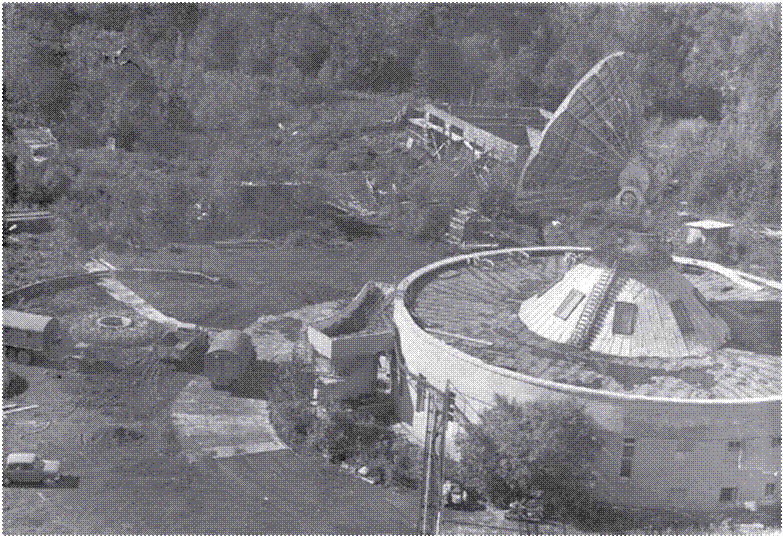 Станция 
« орбита»
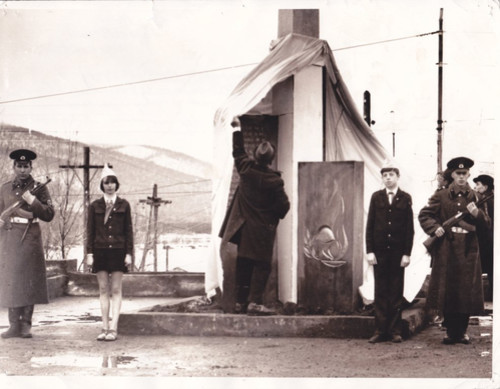 9 мая 1978 года- торжественное открытие стелы.
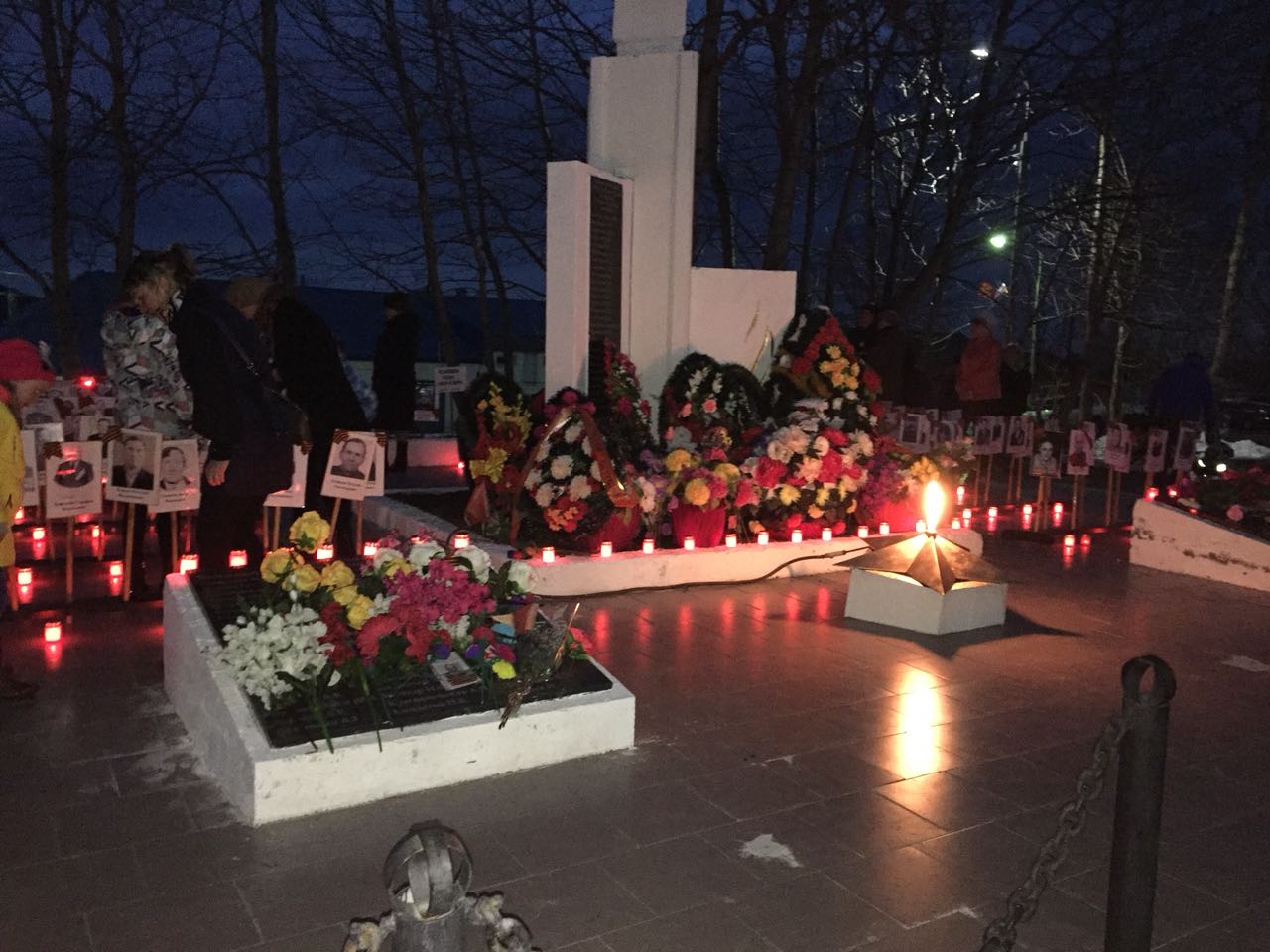 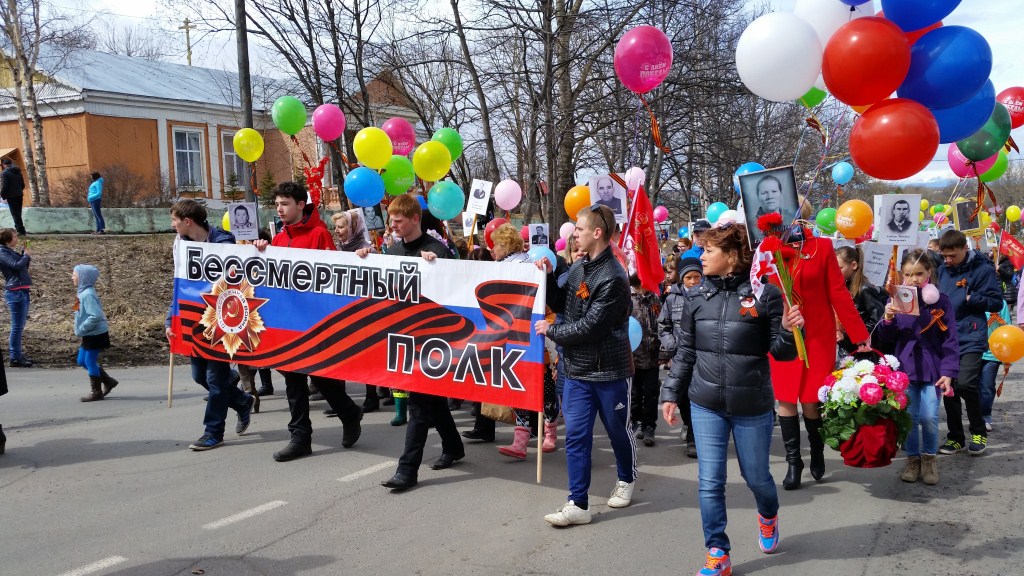 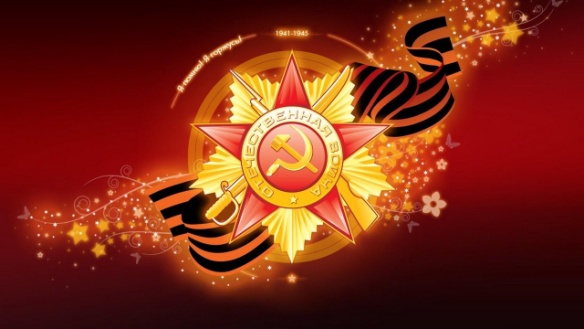 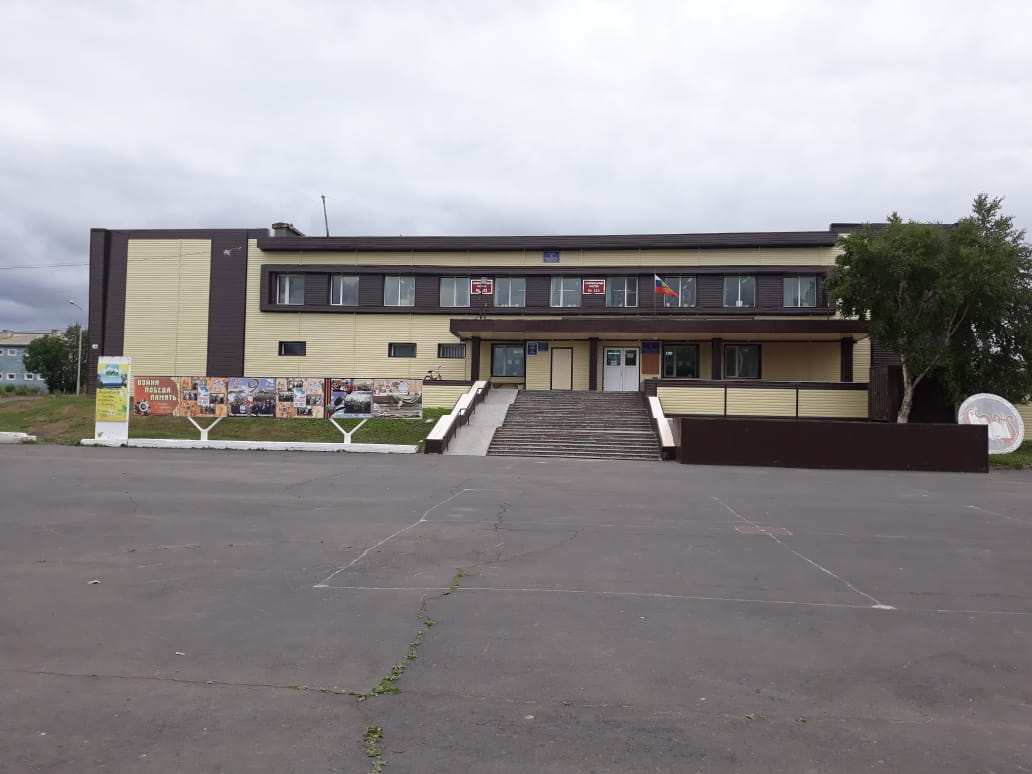 Здание центра досуга и культуры ключевского сельского поселения
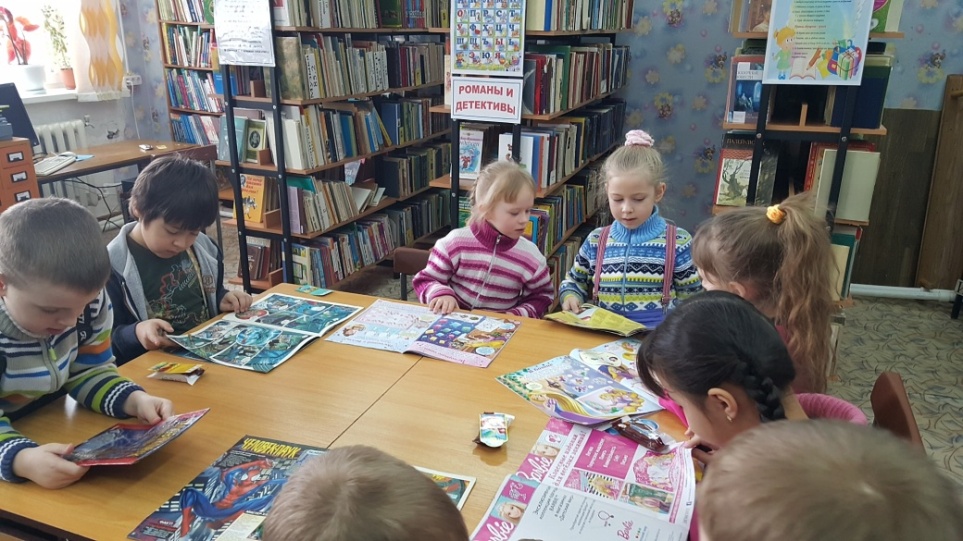 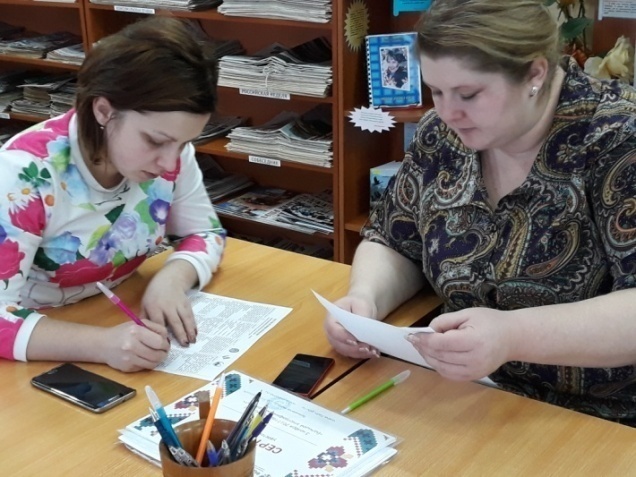 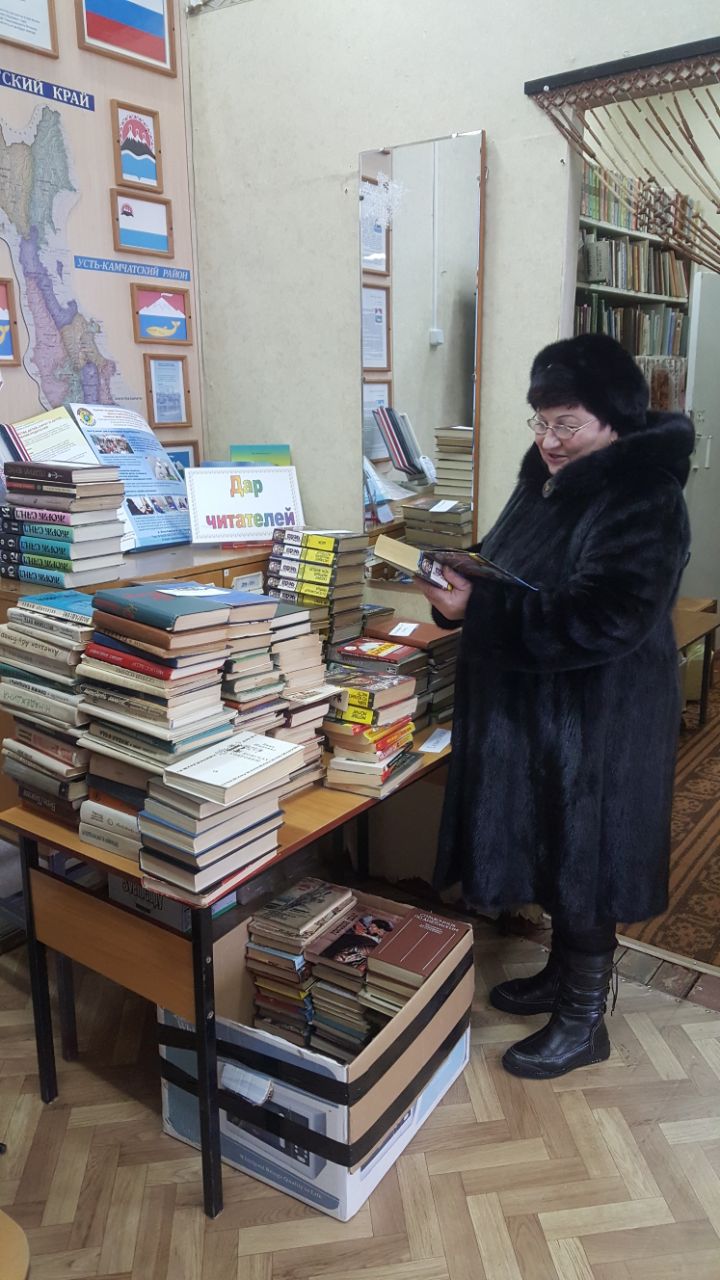 Мку библиотека ксп
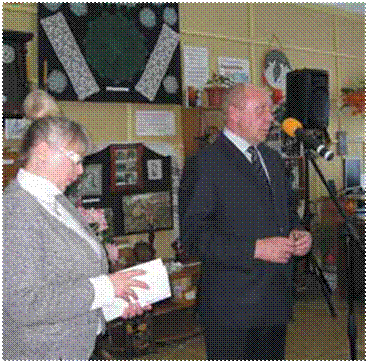 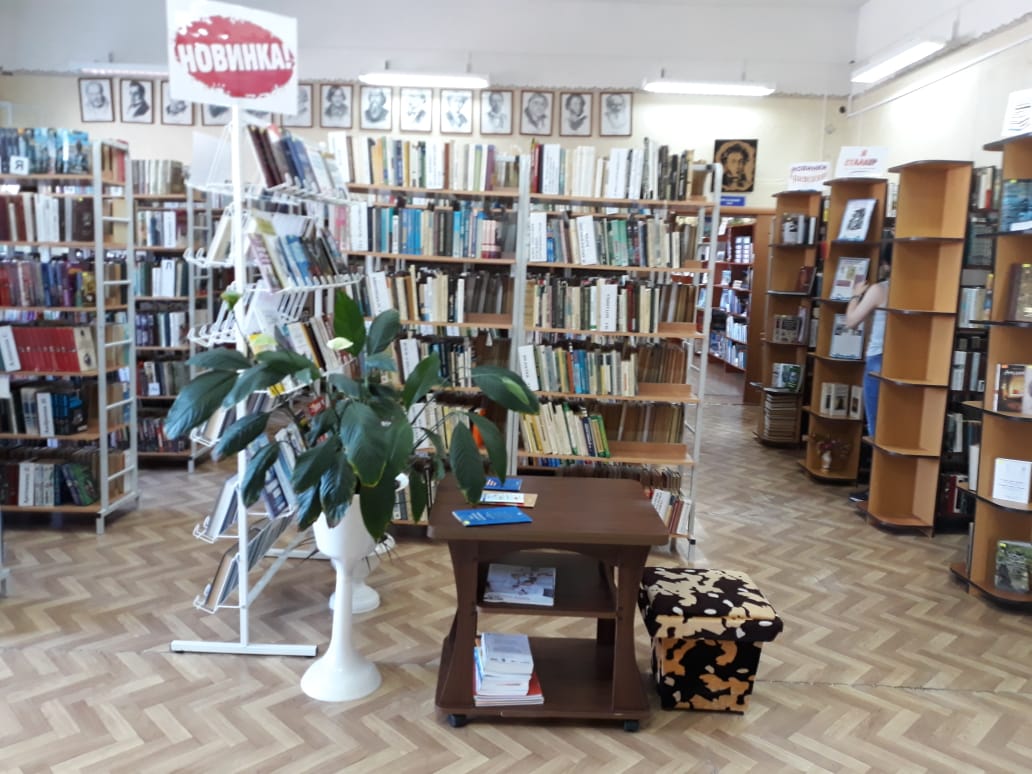 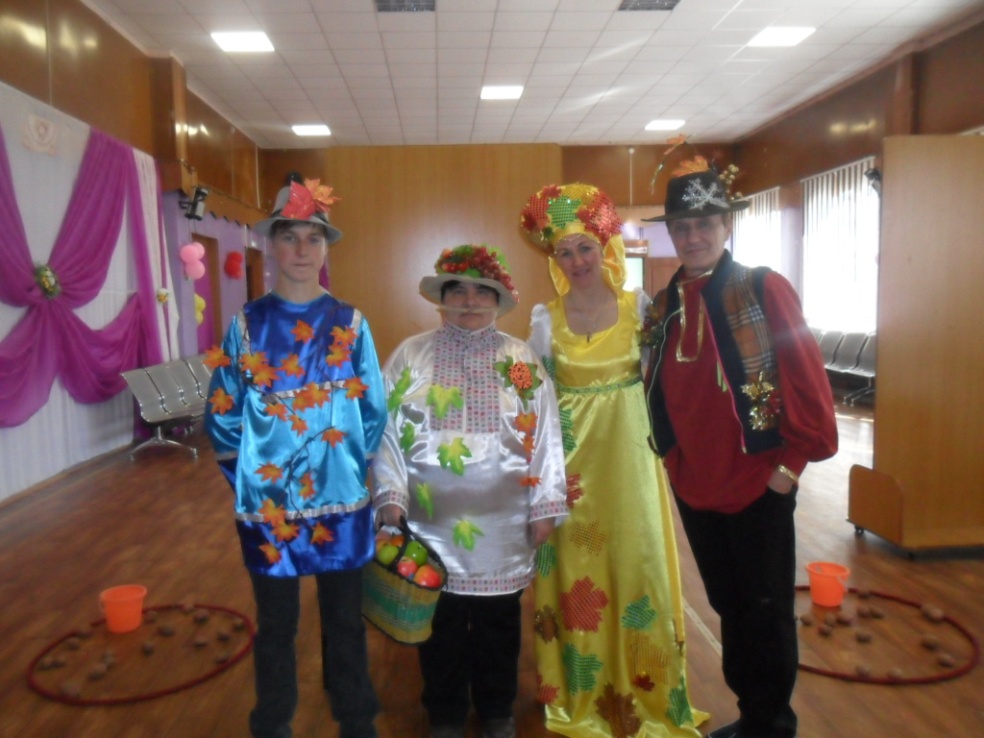 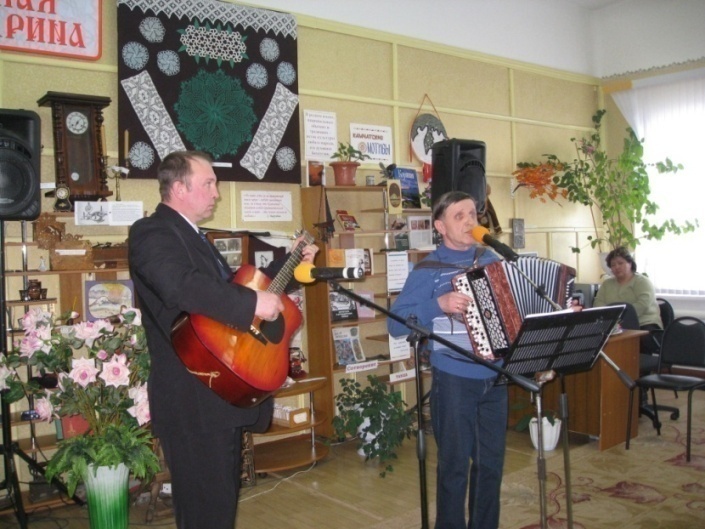 Центр досуга и культуры
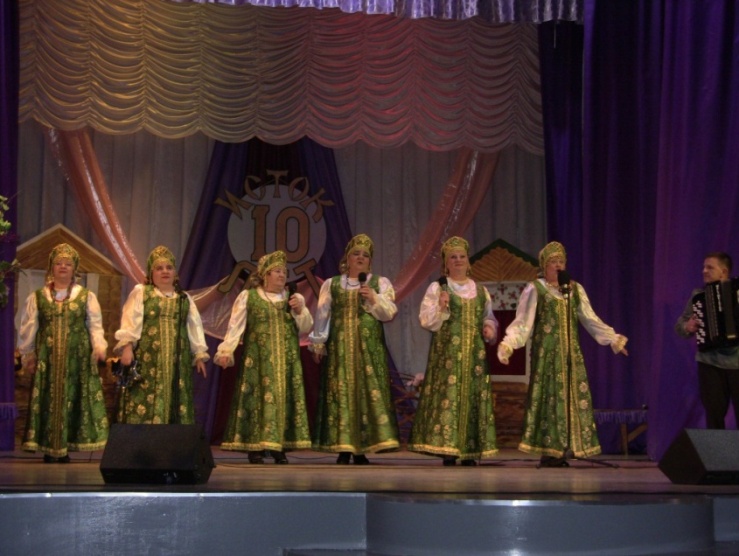 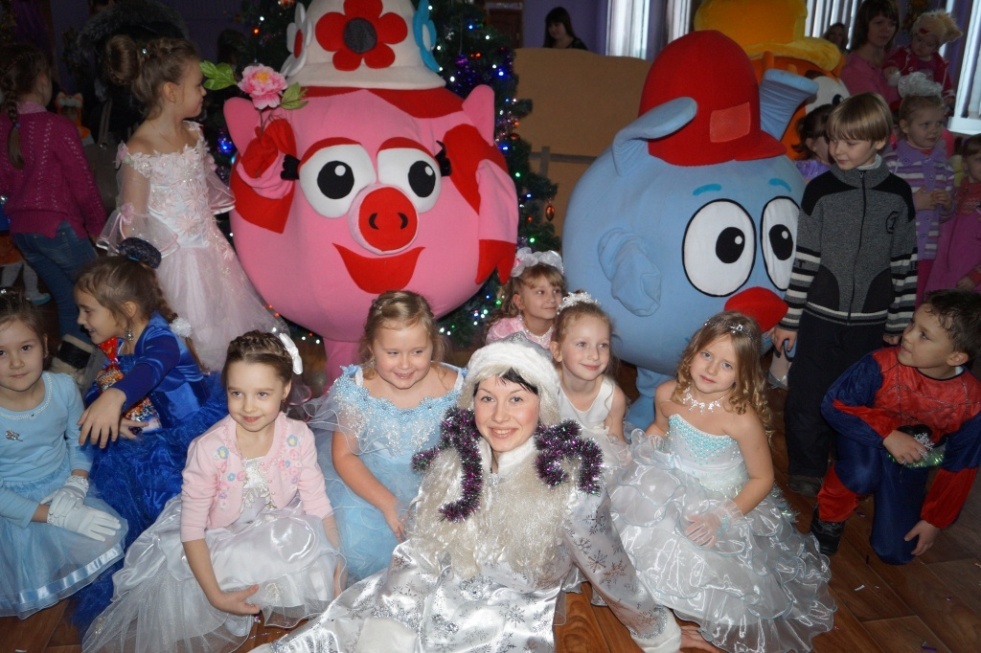 Общественная организация коренных малочисленных народов камчатки п. ключи
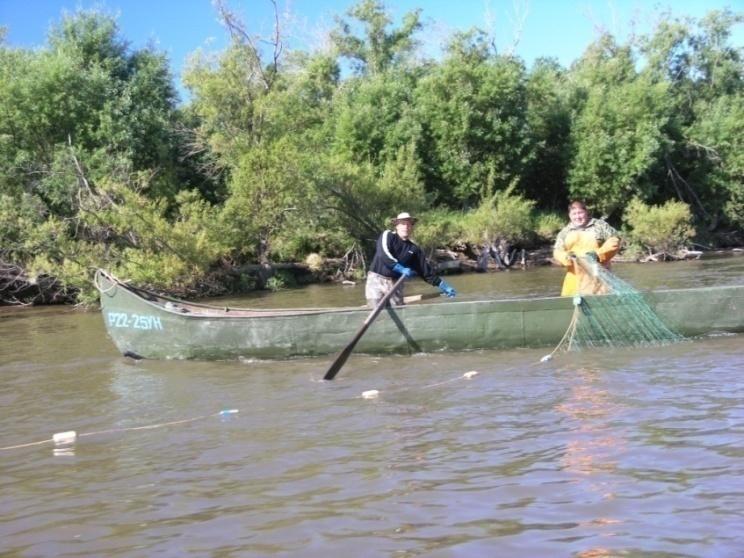 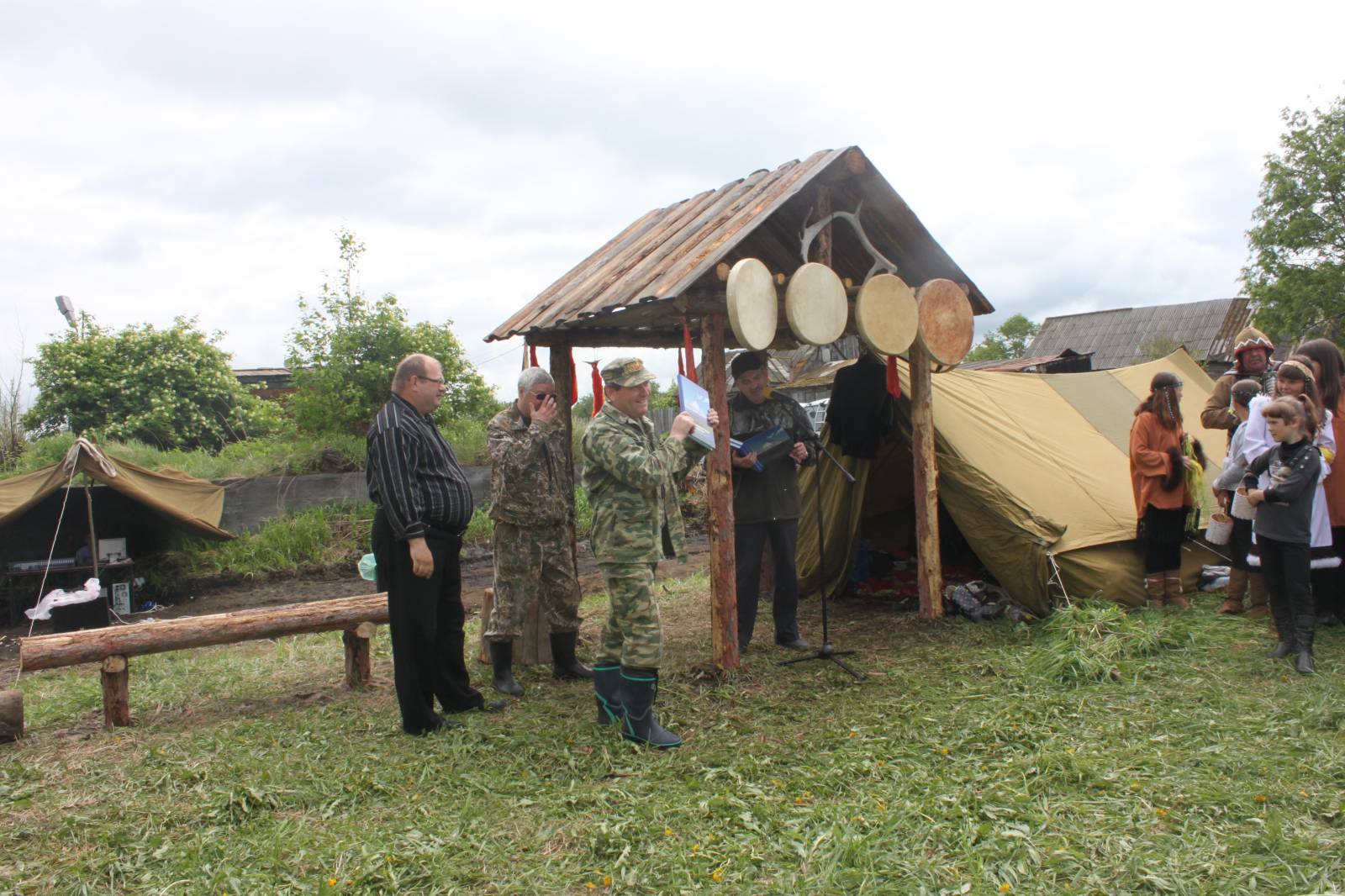 День рыбака
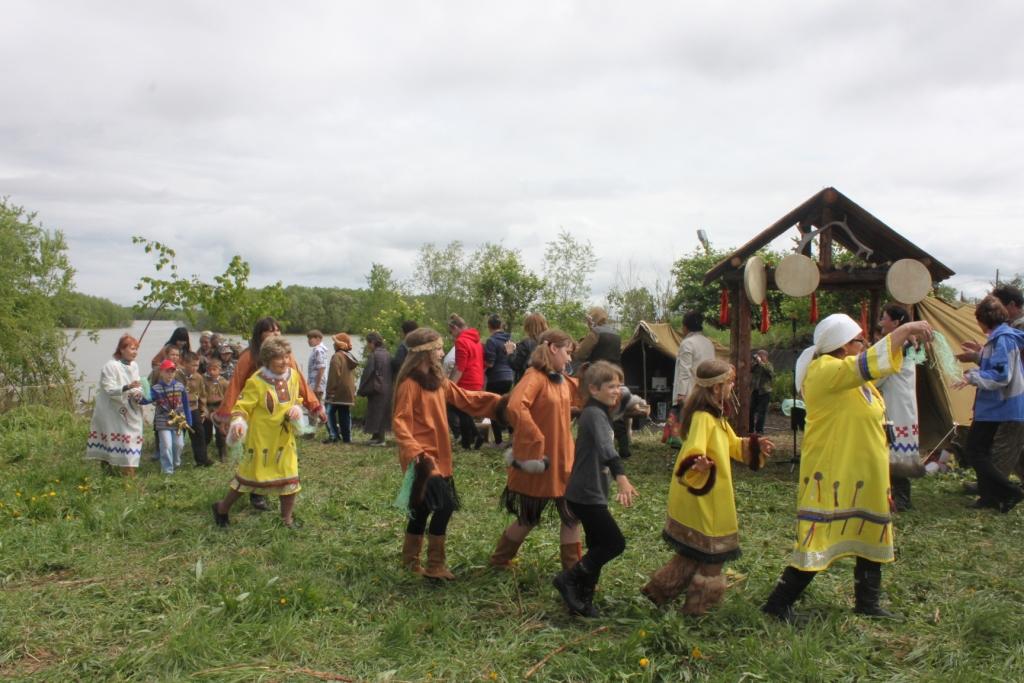 Праздник первой рыбы
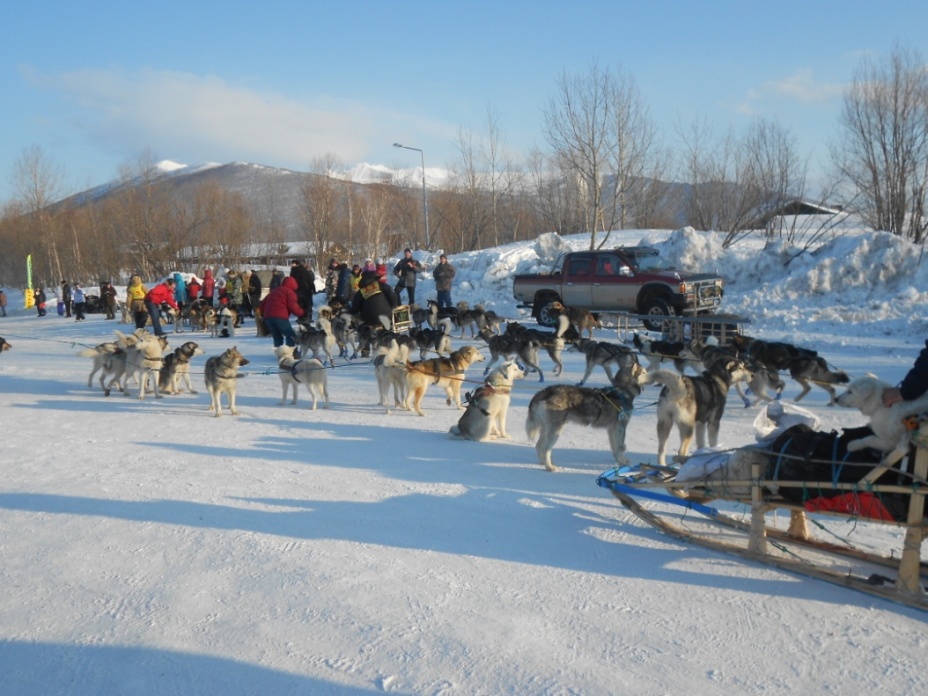 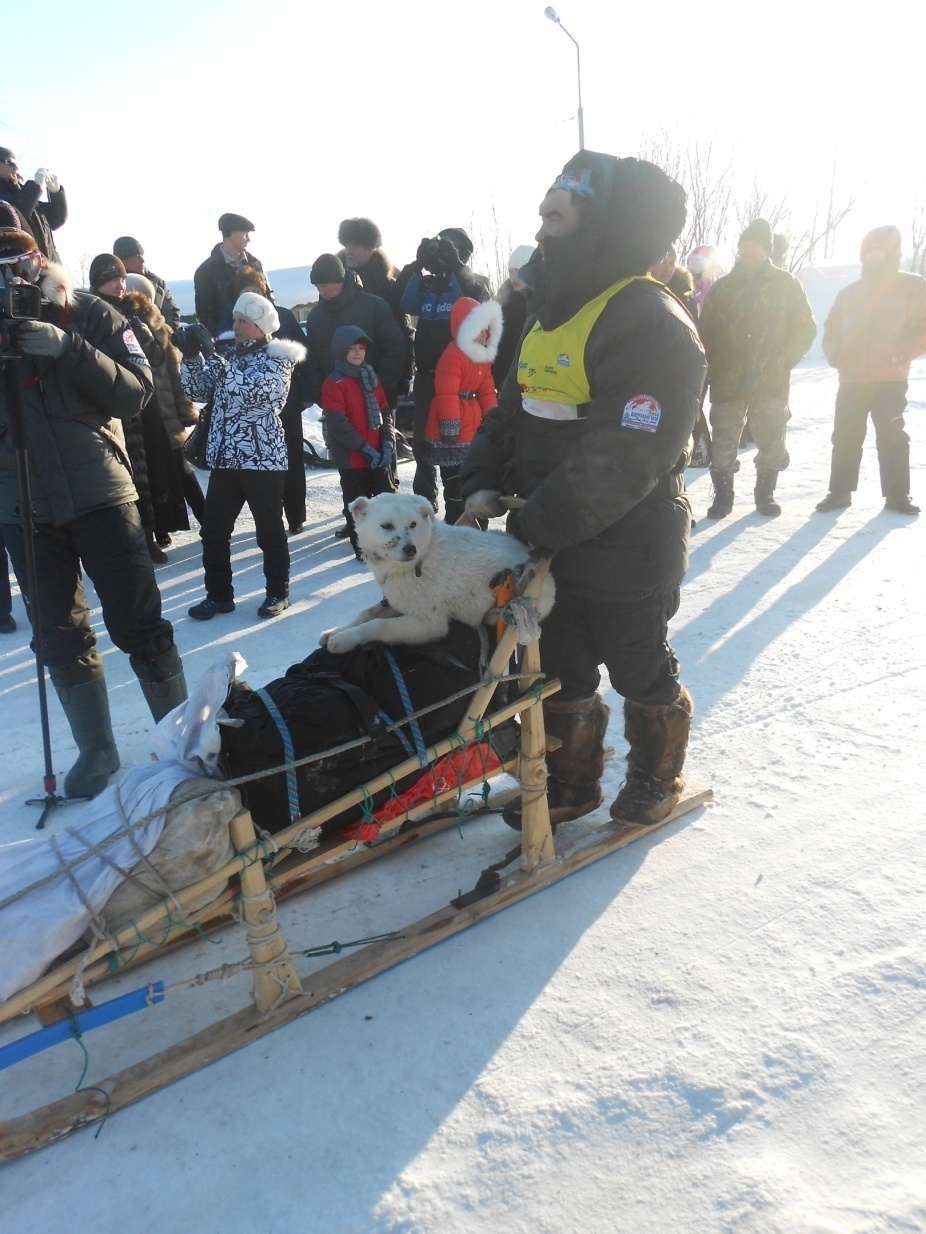 Берингия - 2014
Коллектив национального танца «завина»
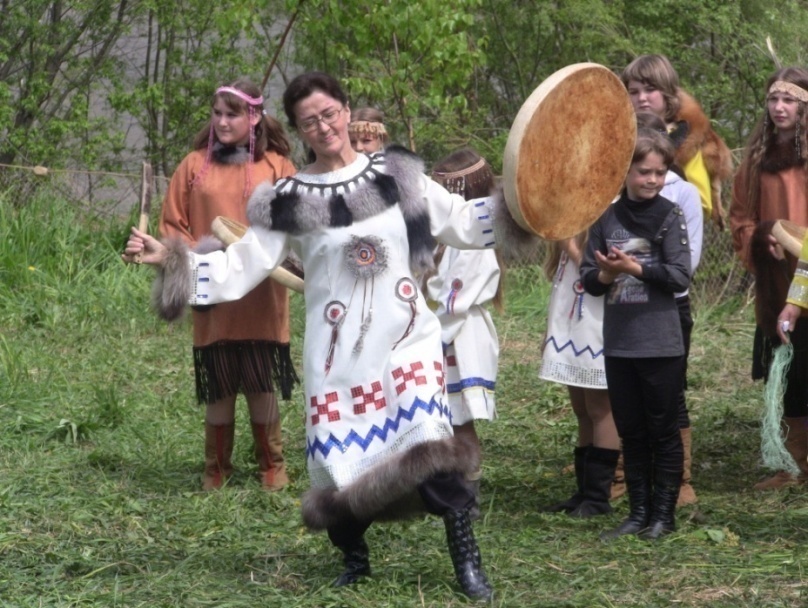 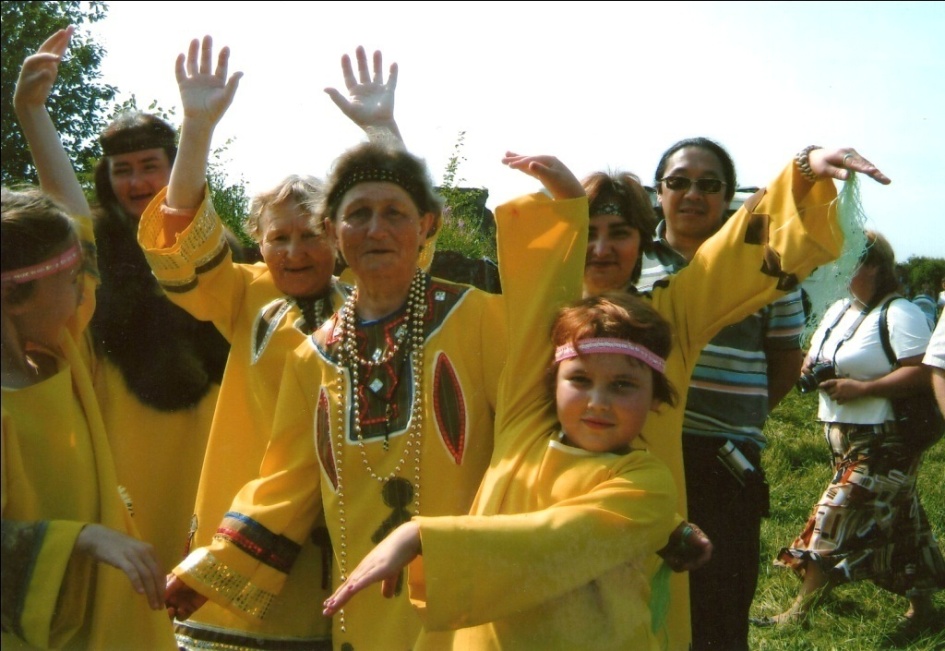 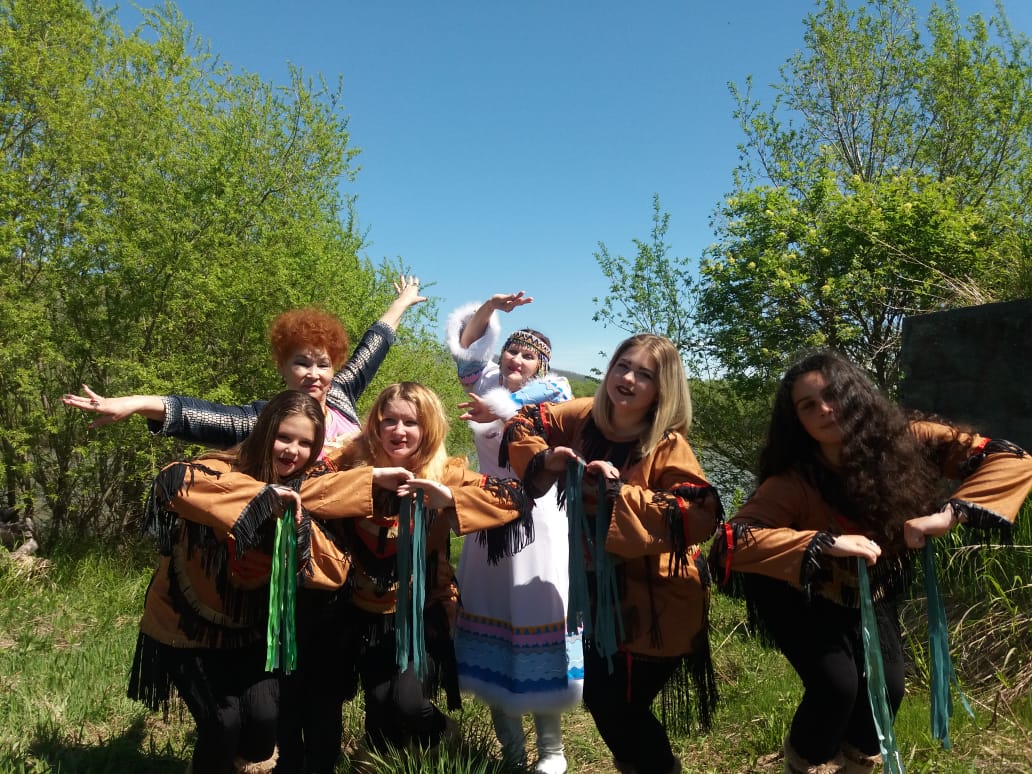 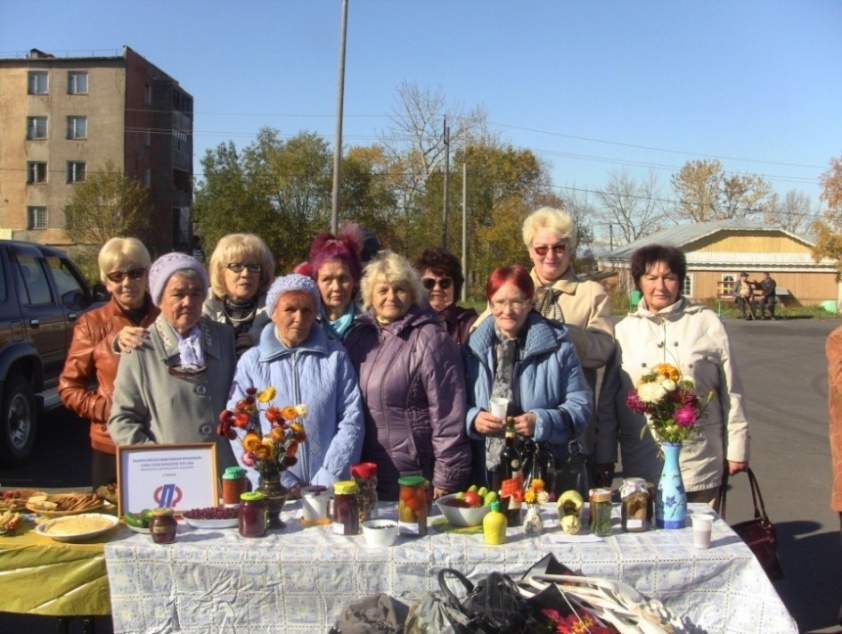 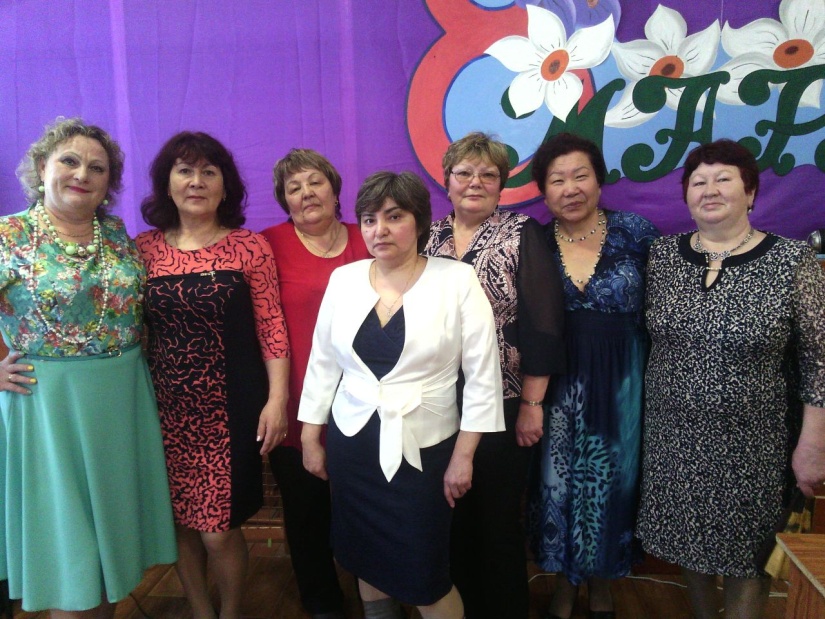 Общественная организация 
«союз пенсионеров п. ключи»
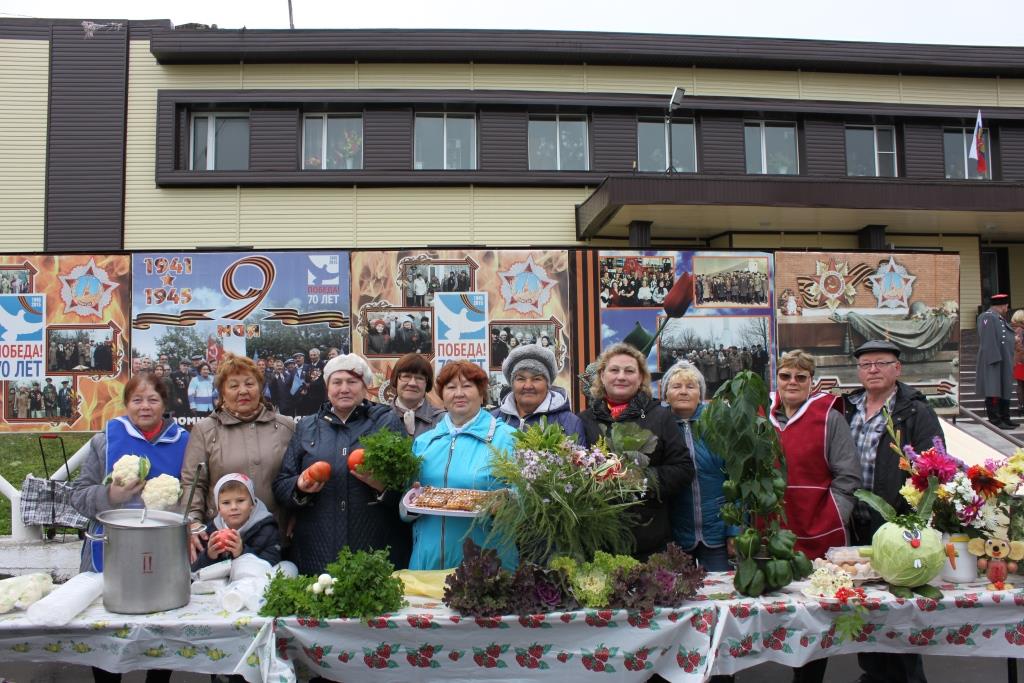 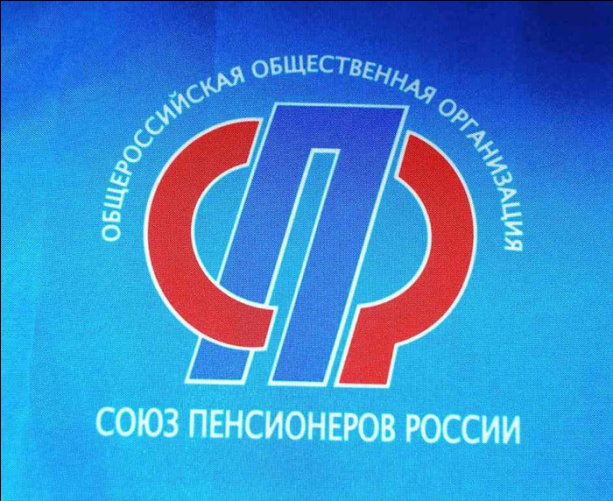 Общественный совет предпринимателей
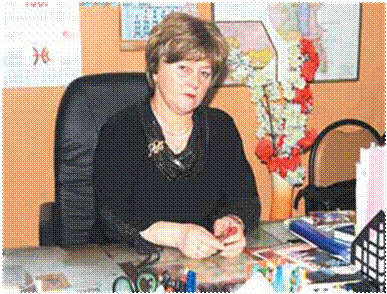 Матийкова 
галина 
ивановна
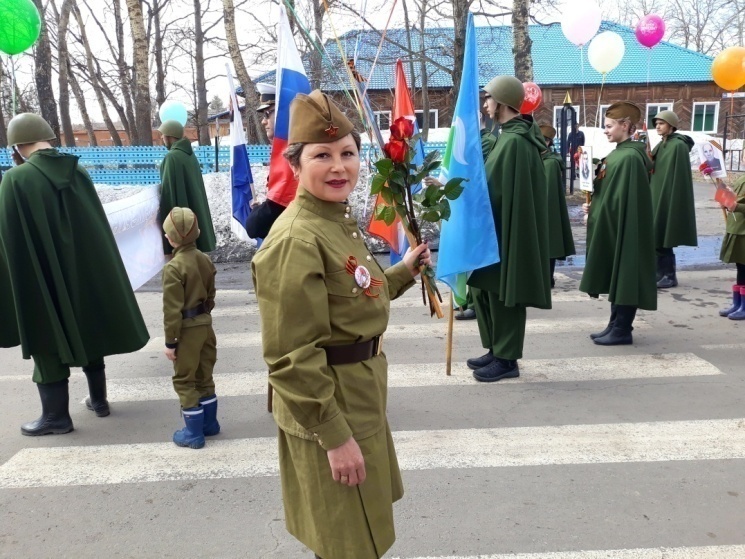 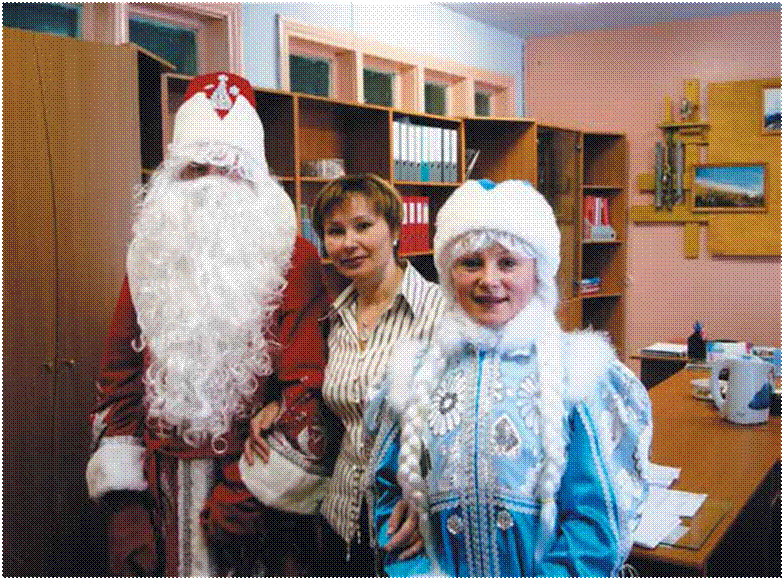 Калякина 
светлана 
анатольевна
Средняя школа № 4
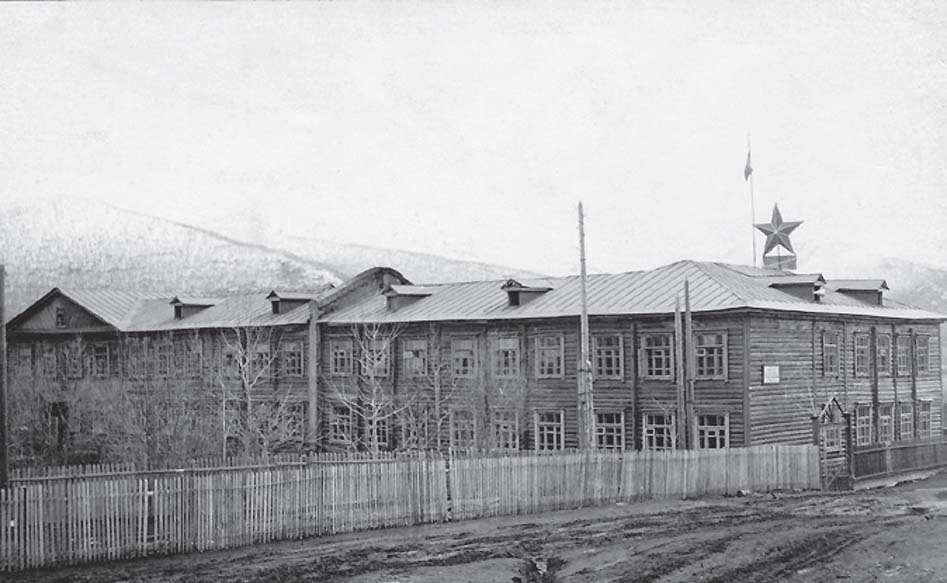 Здание школы 
до 1975 года
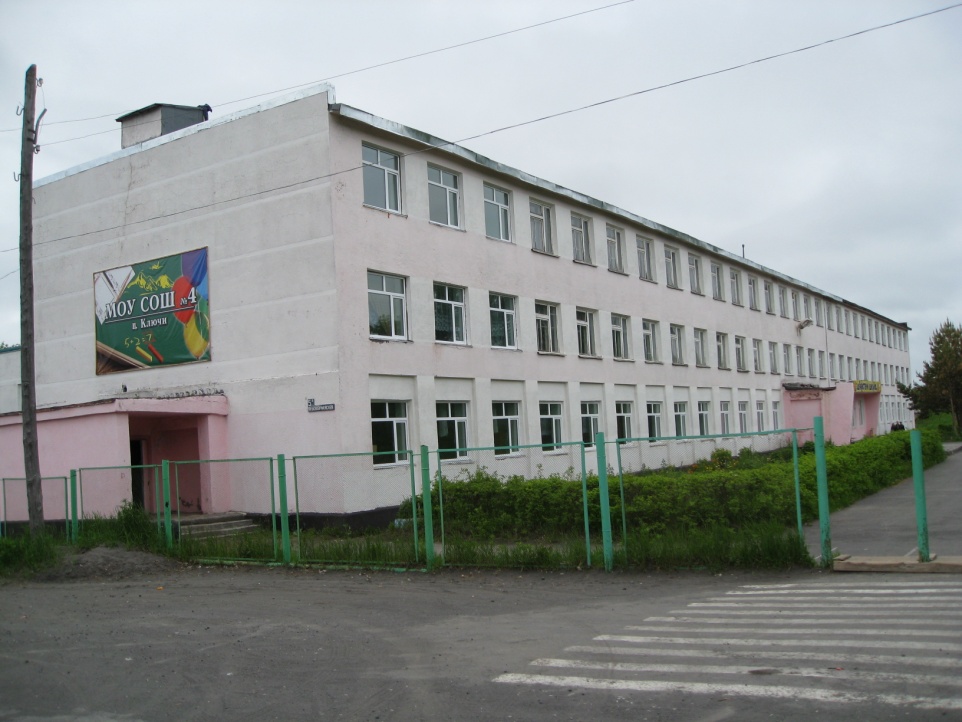 1 сентября 1975 года в Ключах
 открылась новая типовая школа, 
рассчитанная на 964 места.
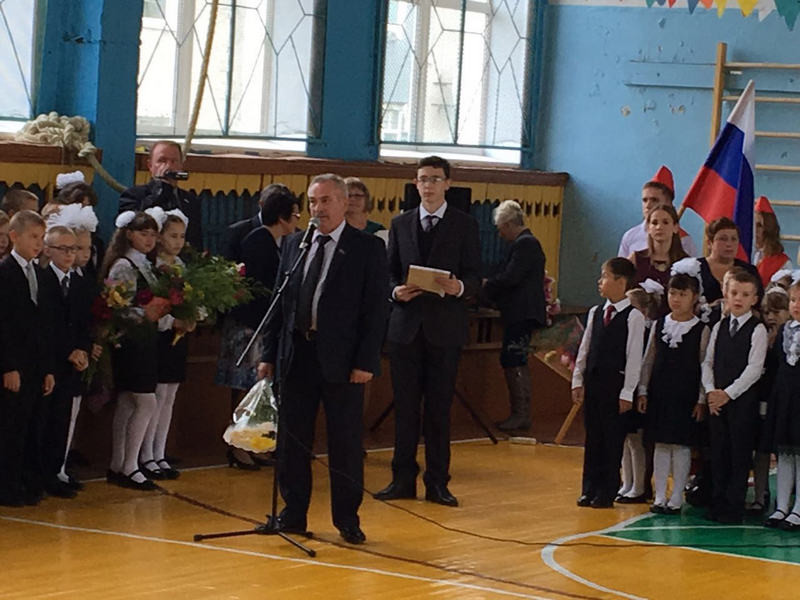 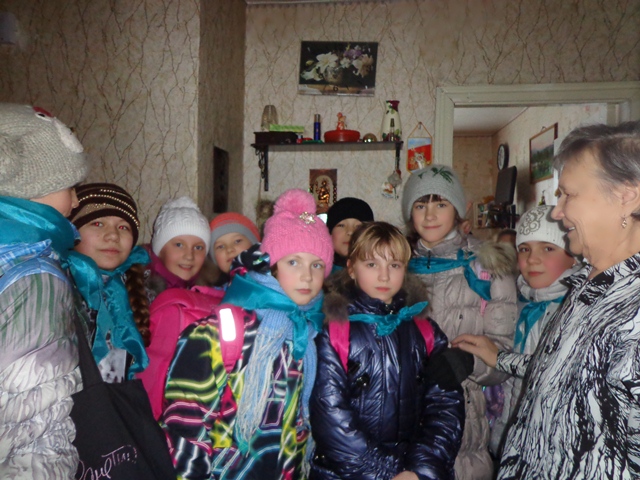 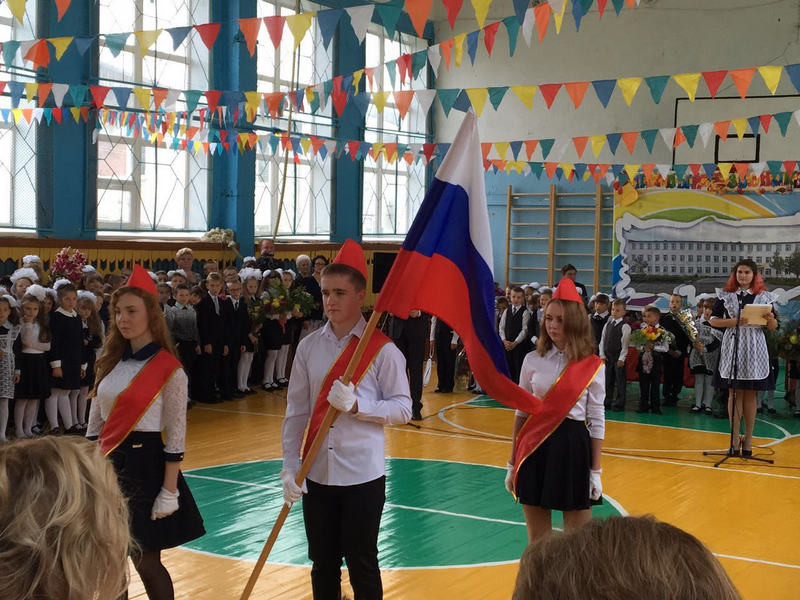 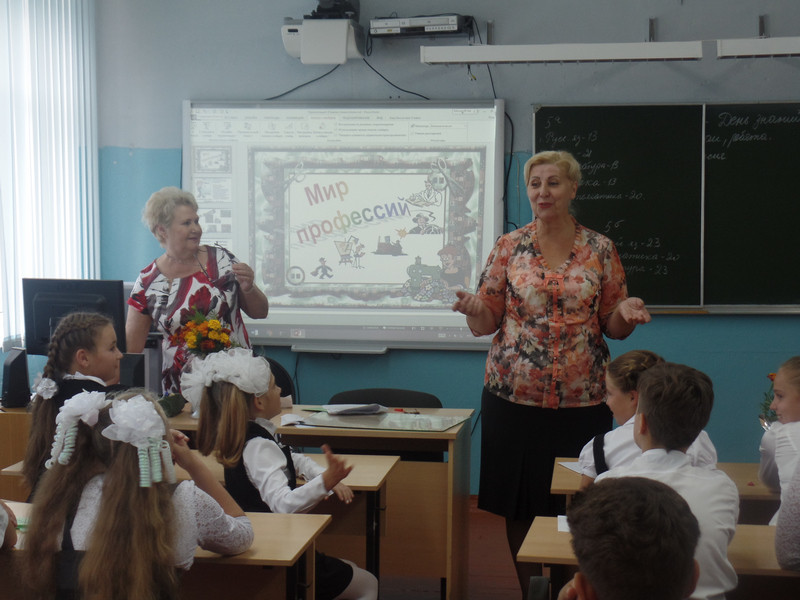 «ключевская районная больница»
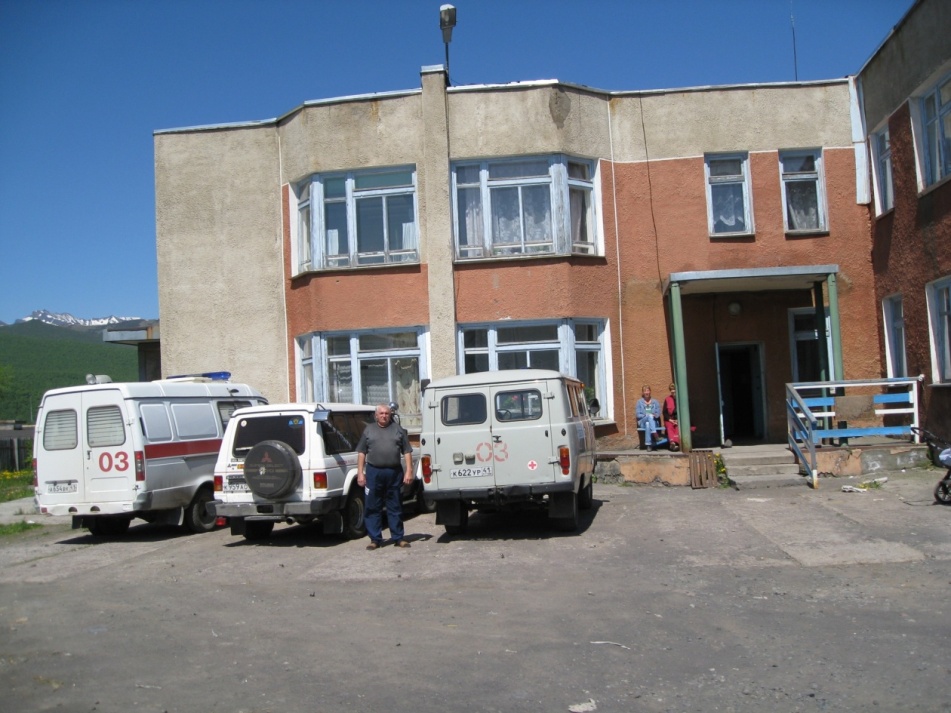 В 2000 году Ключевская больница переехала в новое, просторное здание.
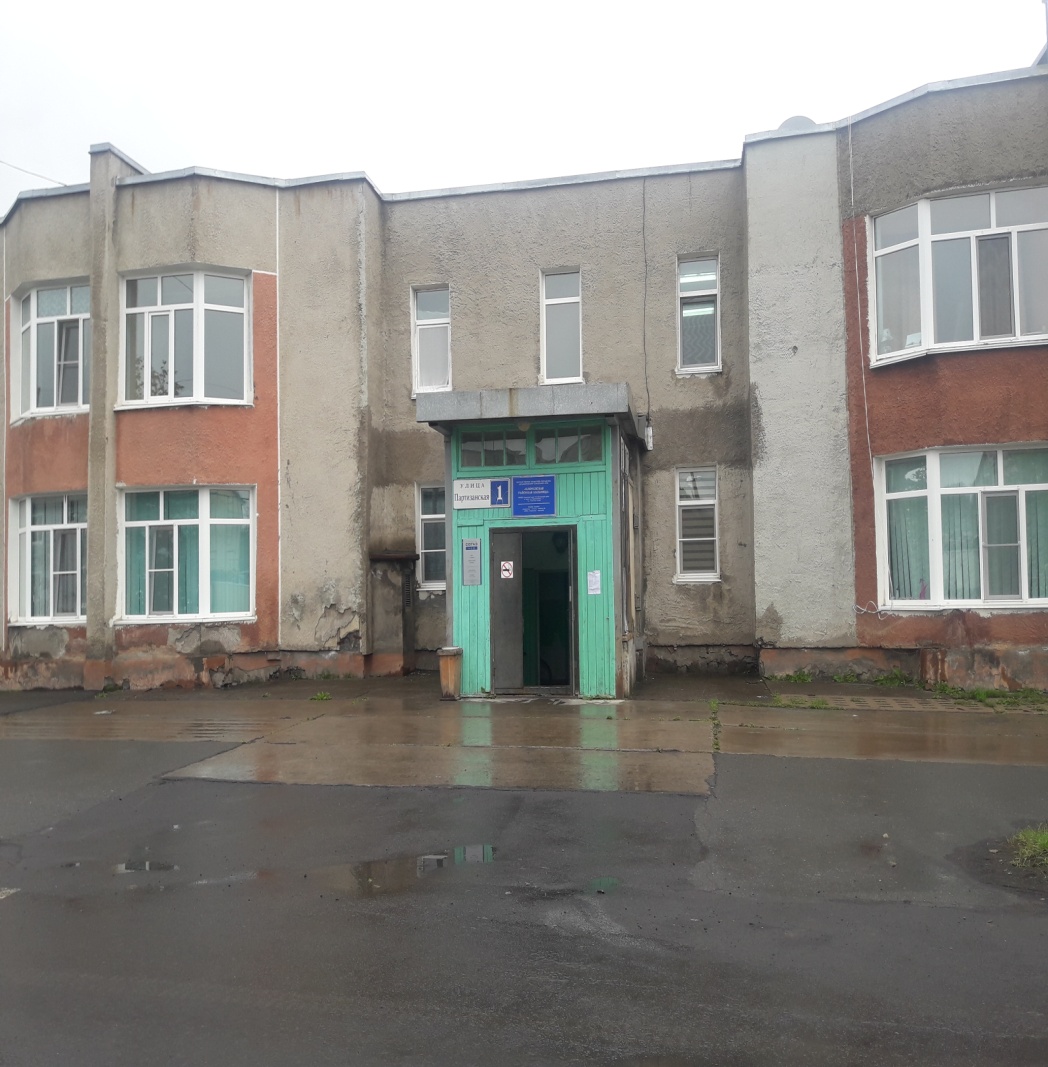 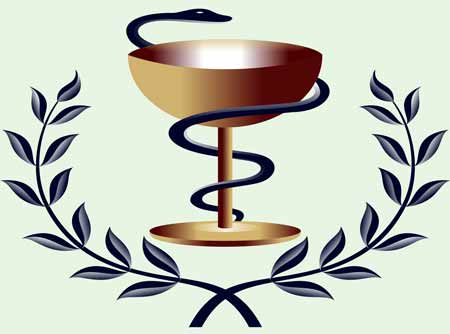 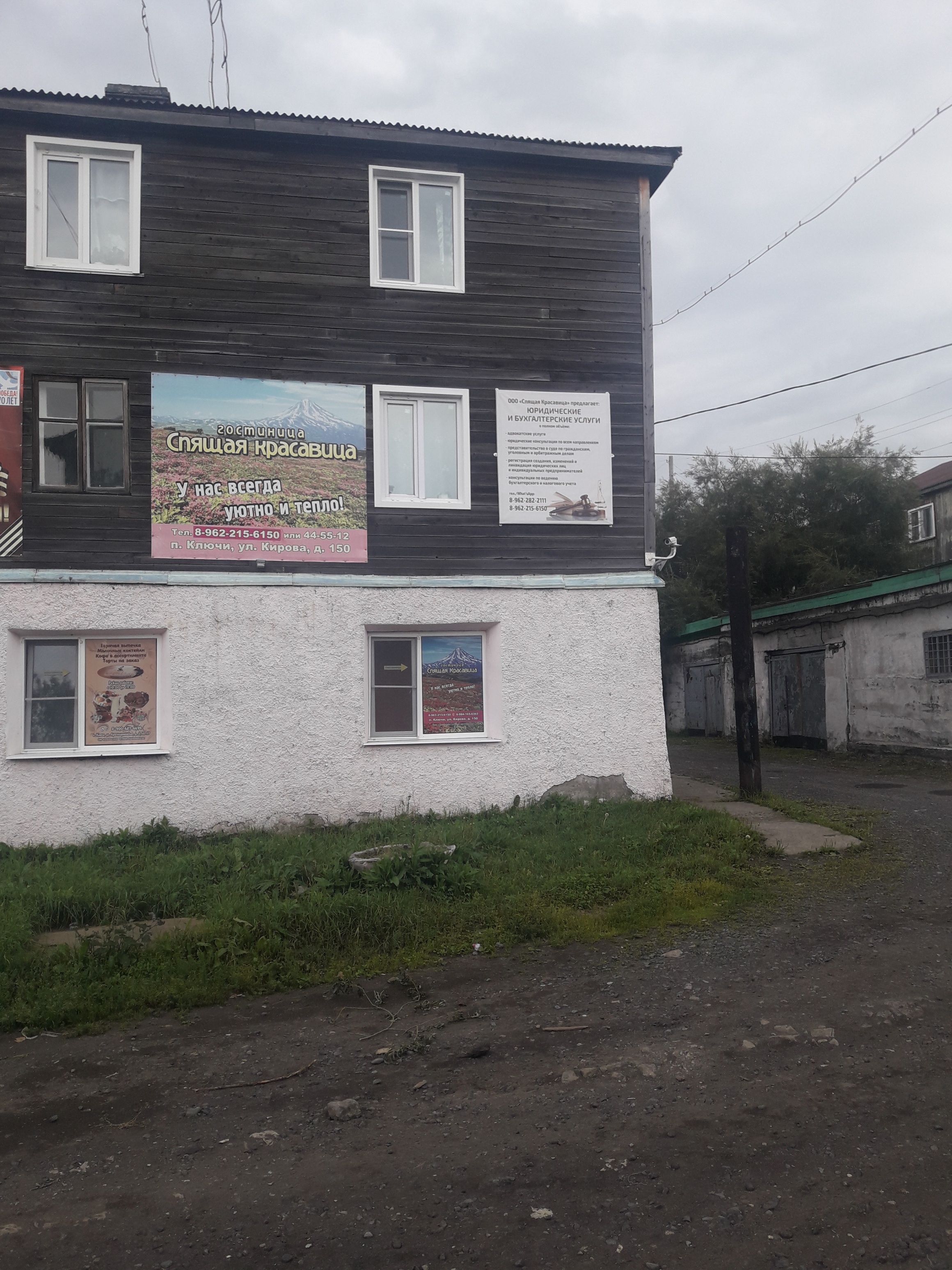 Гостиницы п. ключи
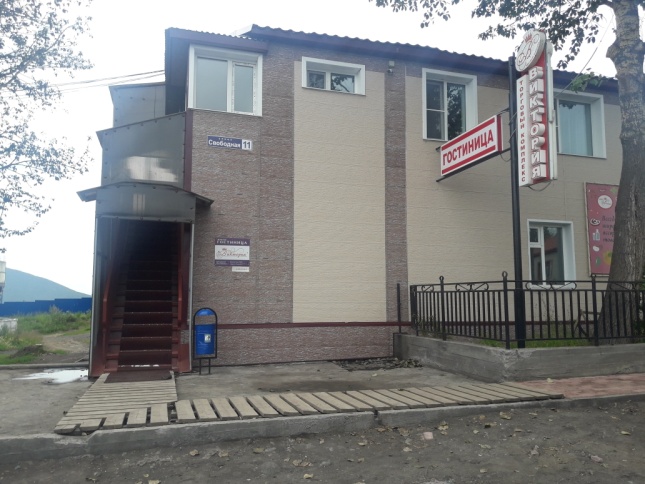 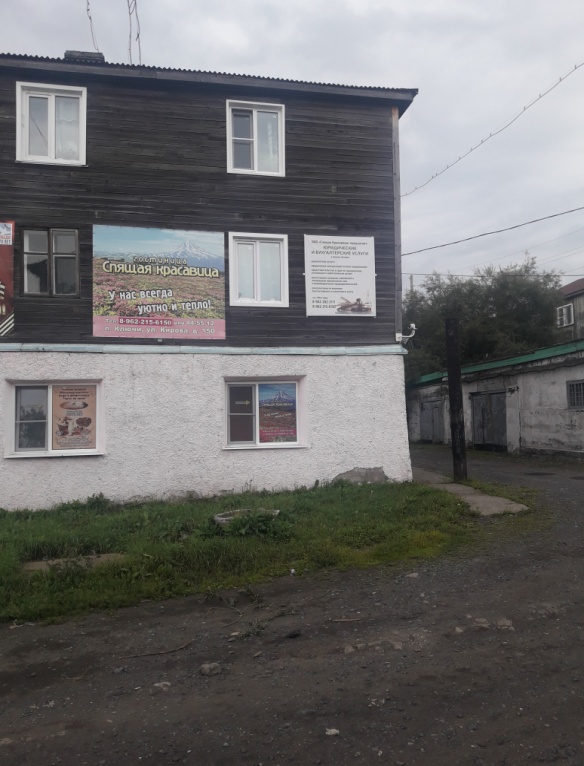 «виктория»
«спящая красавица»
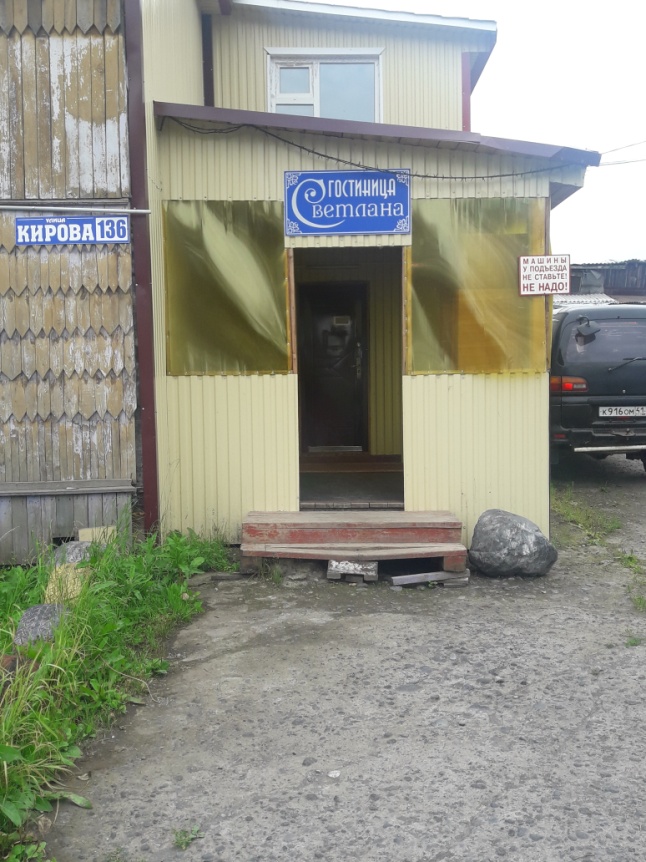 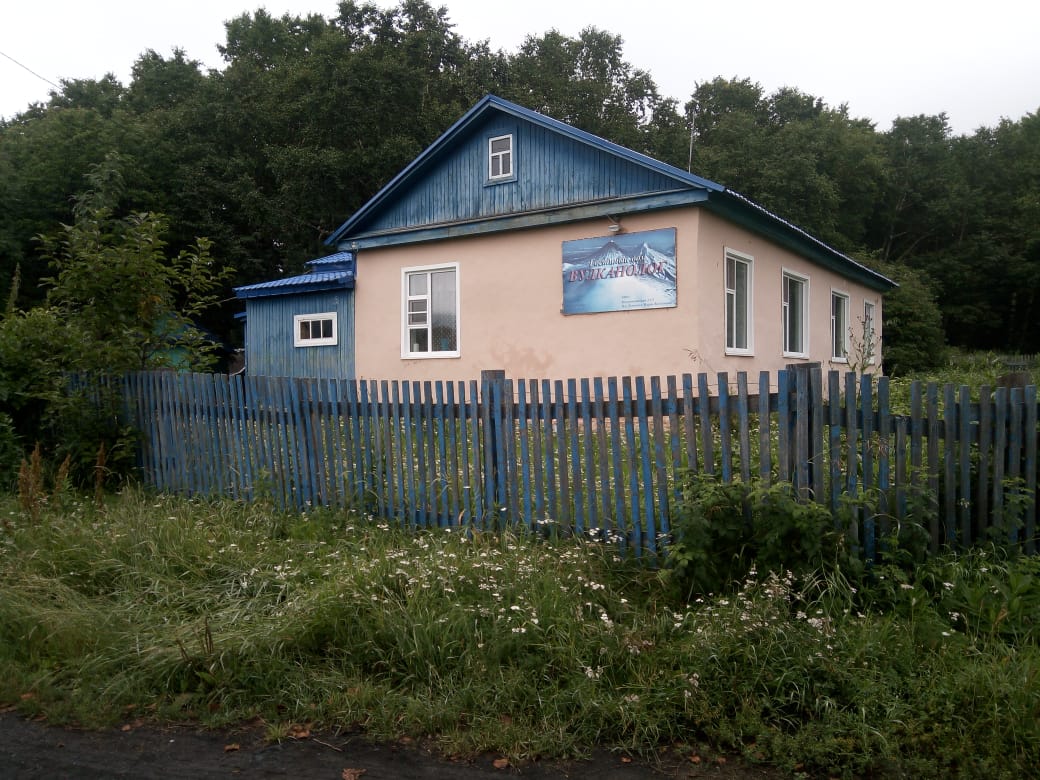 «вулканолог»
«Светлана»
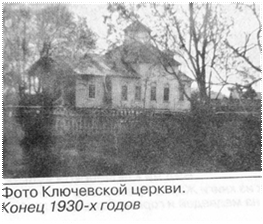 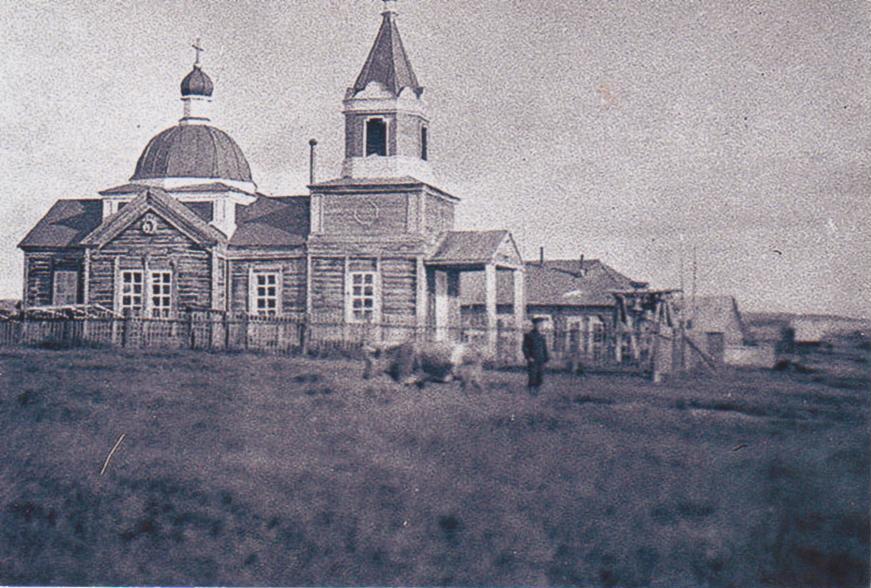 Ключевская церковь. конец 1930-х годов.
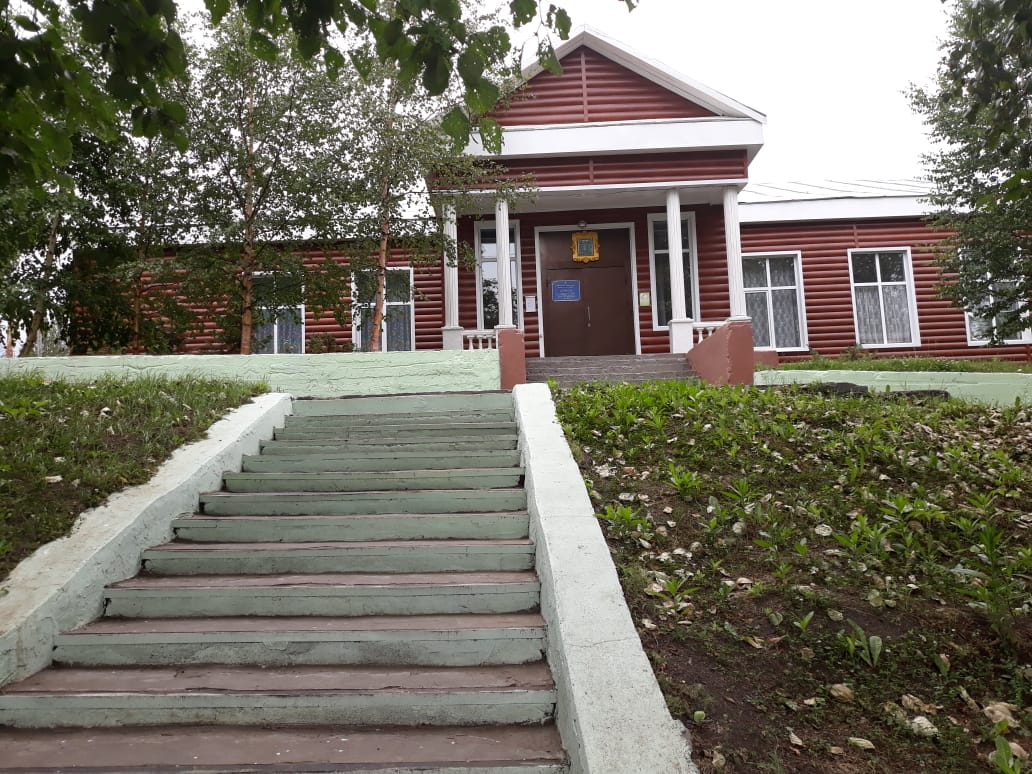 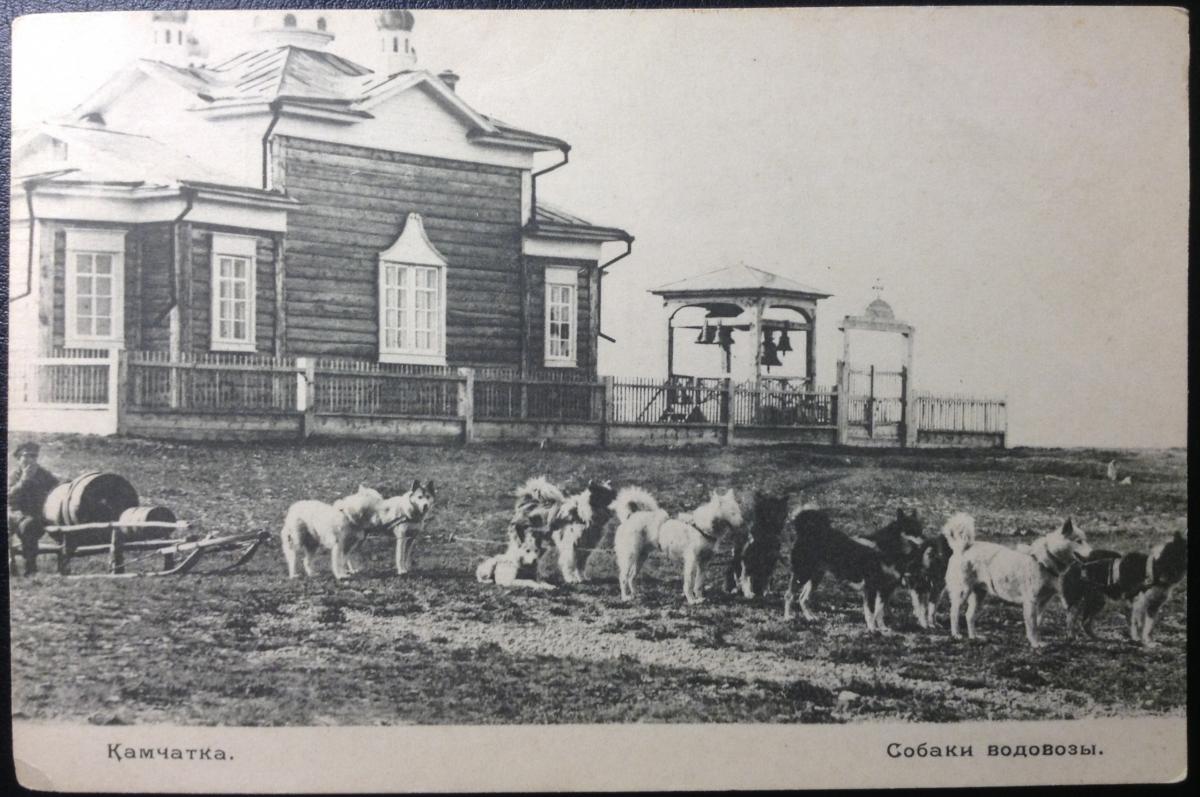 Приход храма 
Рождества богородицы
Почетный гражданин усть – камчатского муниципального района
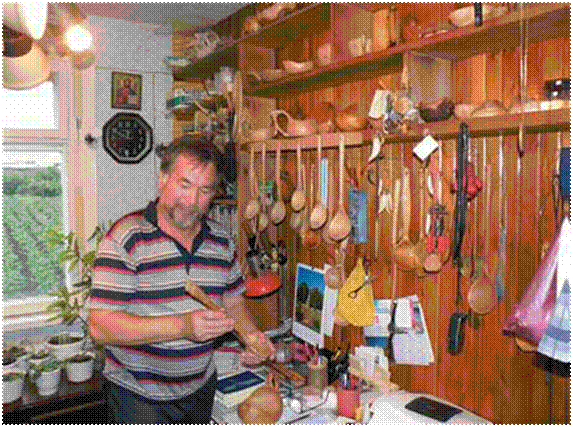 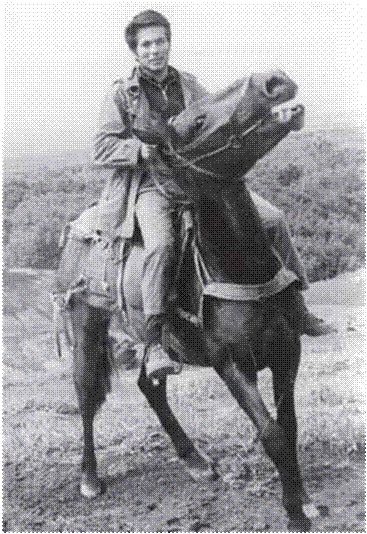 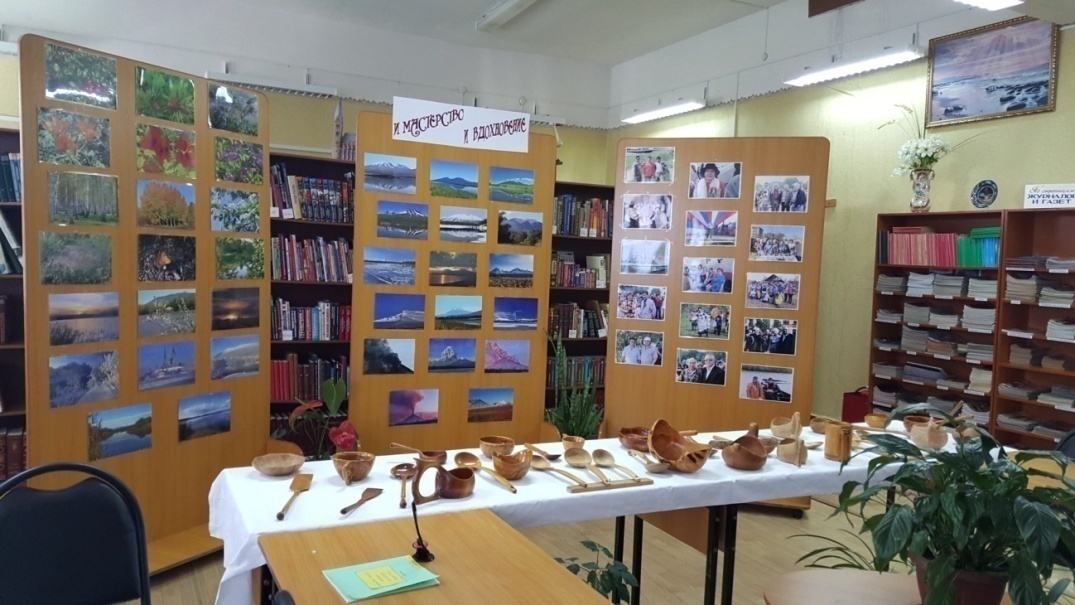 Ушаков Владимир Георгиевич
Почетный гражданин усть – камчатского муниципального района
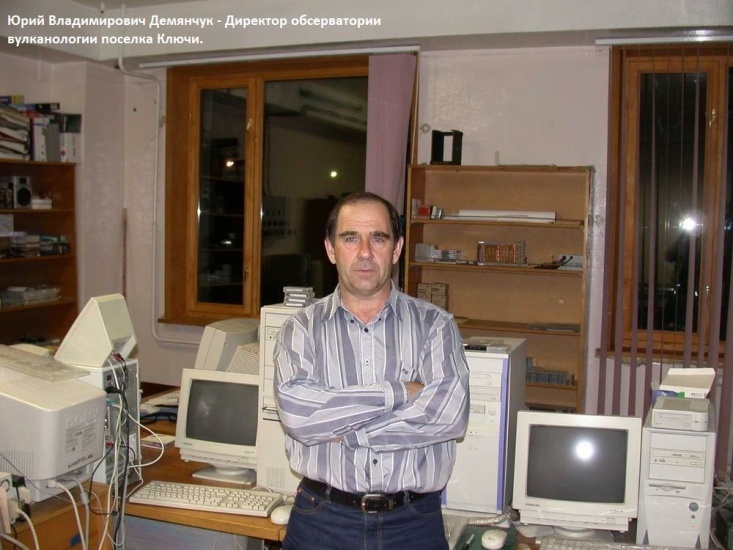 Демянчук
Юрий
Владимирович
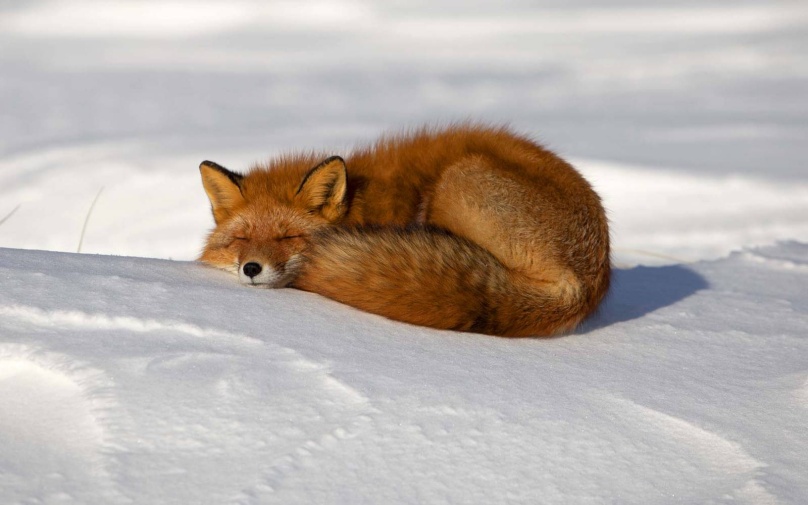 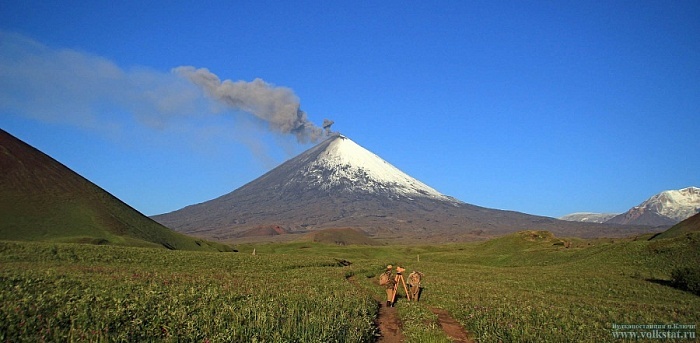 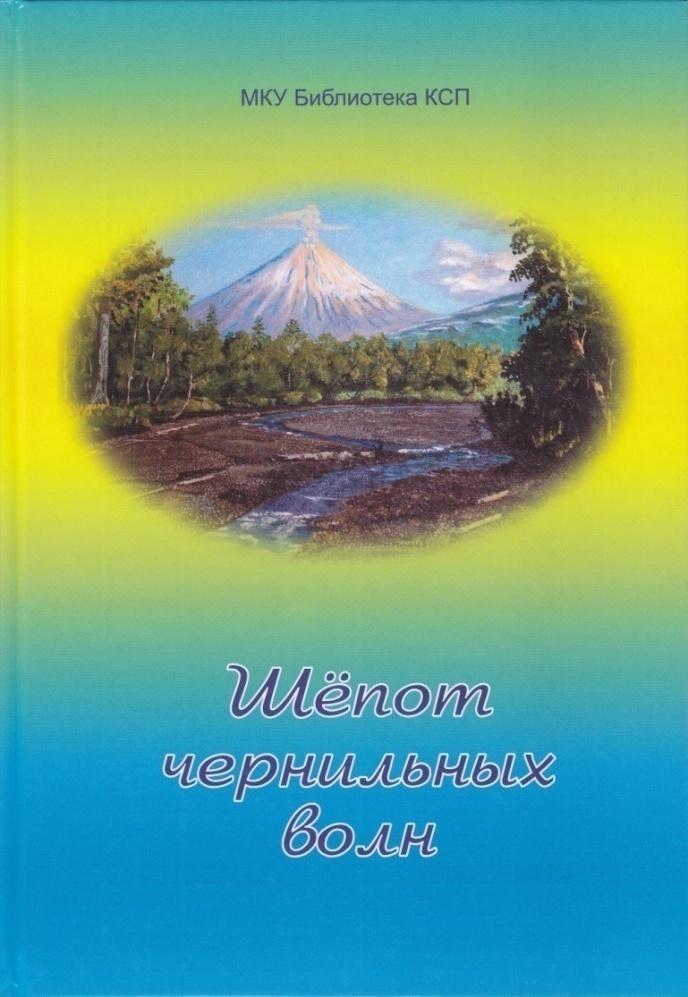 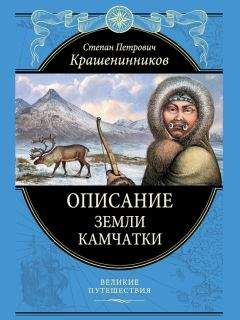 С.п. Крашенинников
«Описание земли камчатки»
Шёпот чернильных волн
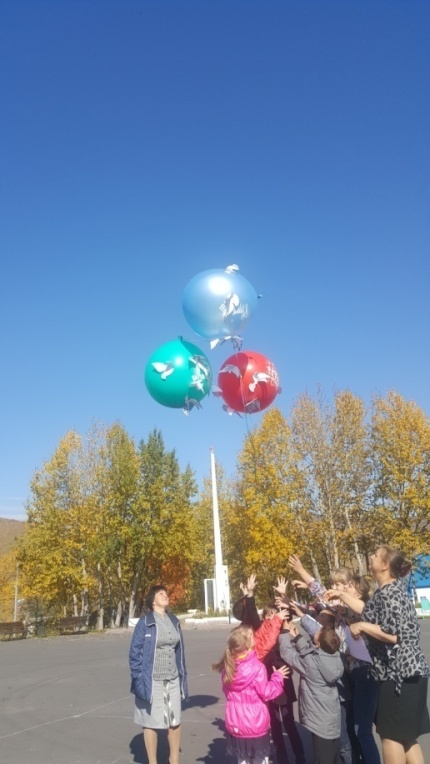 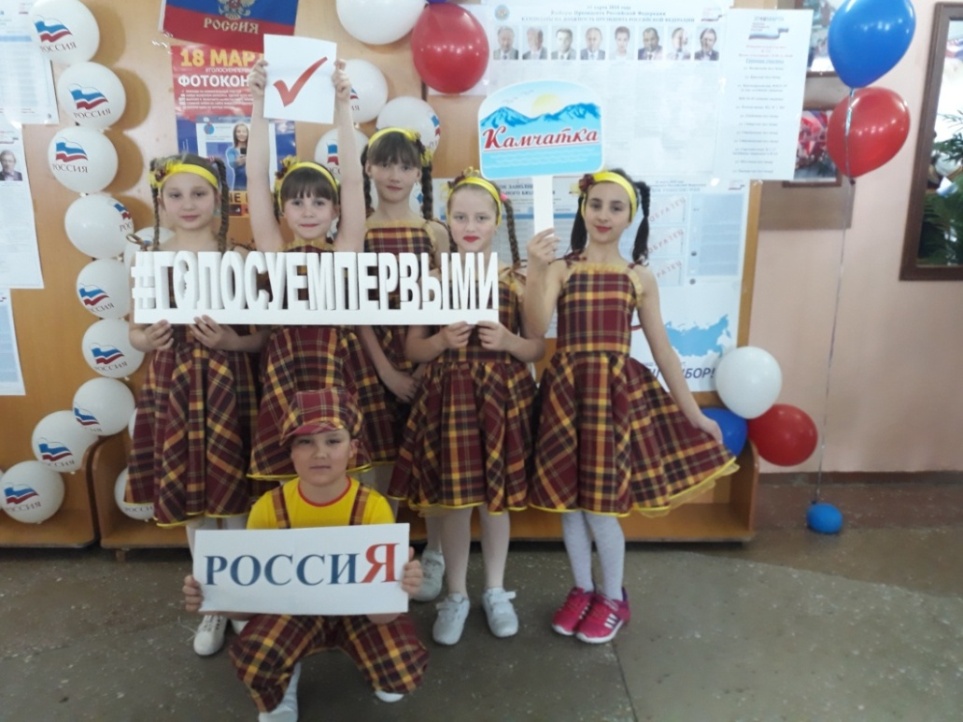 Акция «голосуем вместе»
Акция «голубь мира»
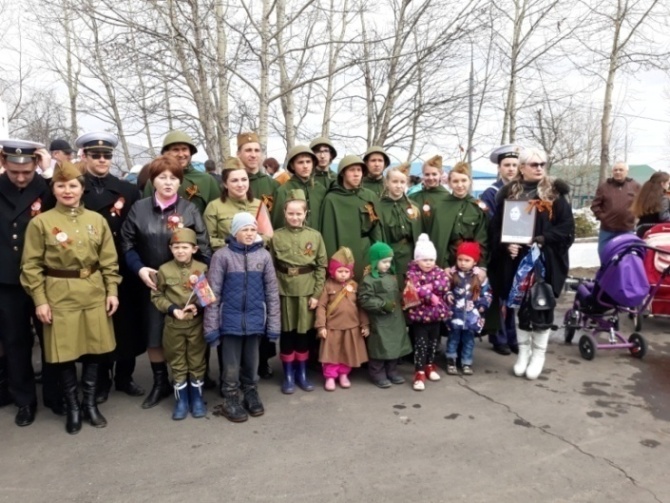 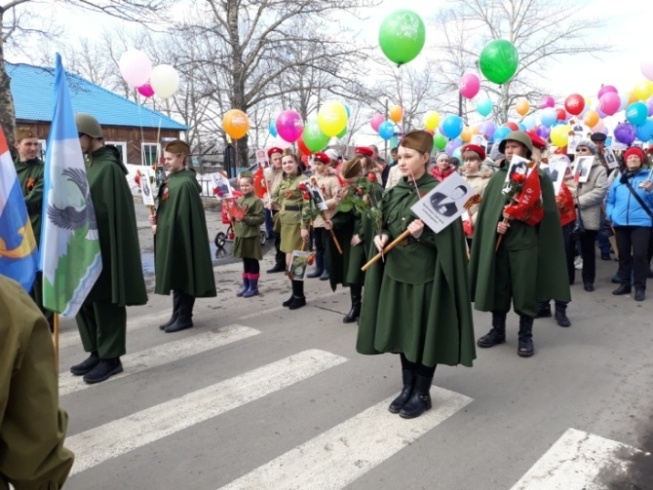 Акция «бессмертный полк»
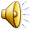 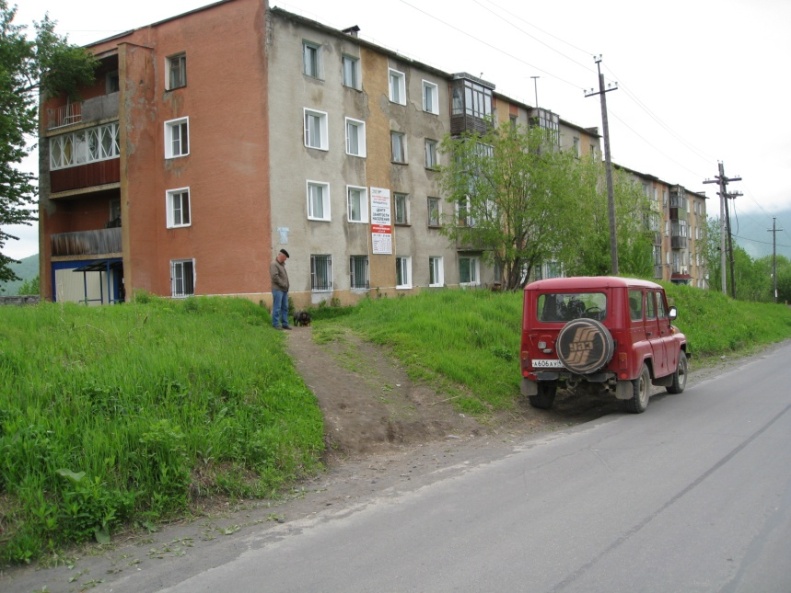 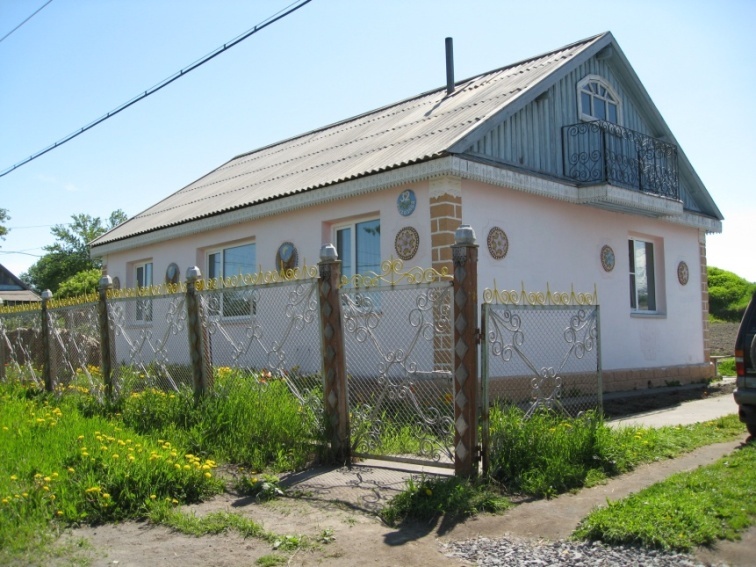 ул.колхозная
Ул.красноармейская
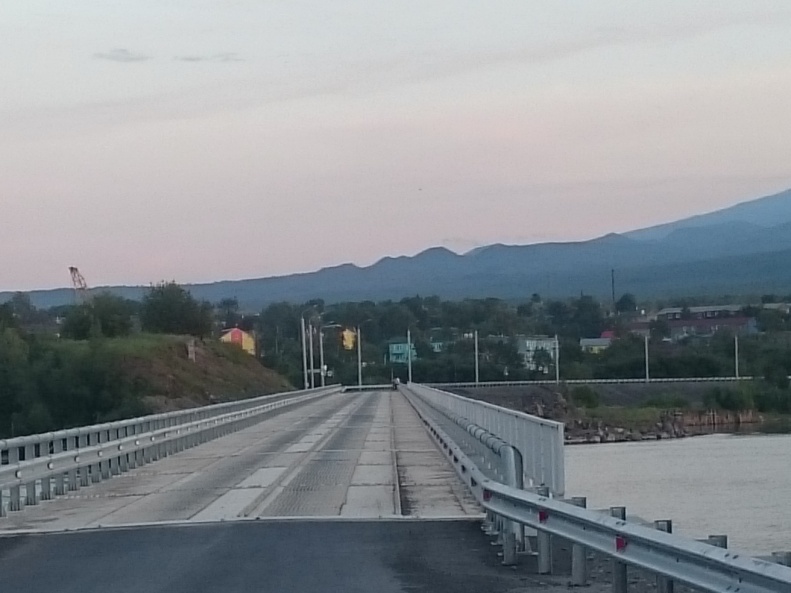 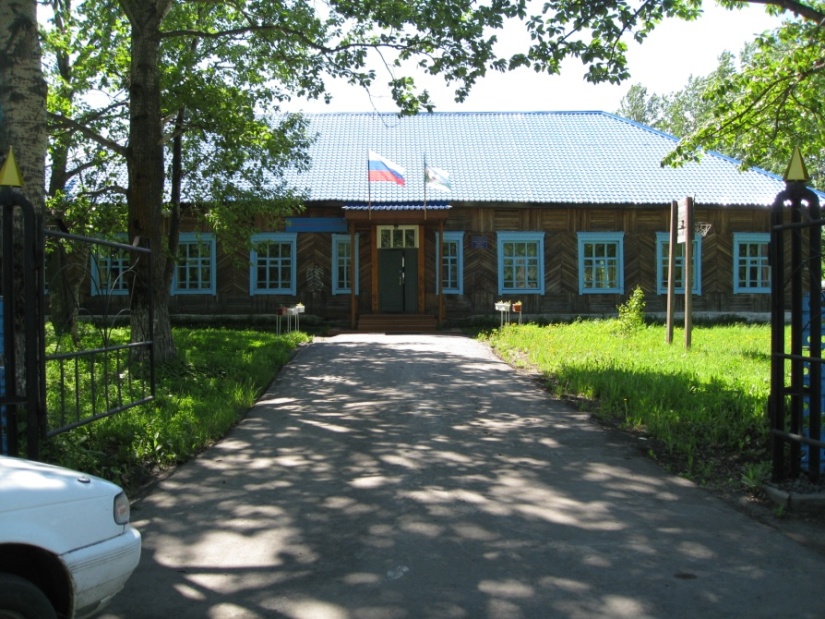 Мост через реку камчатка
Здание пу-14
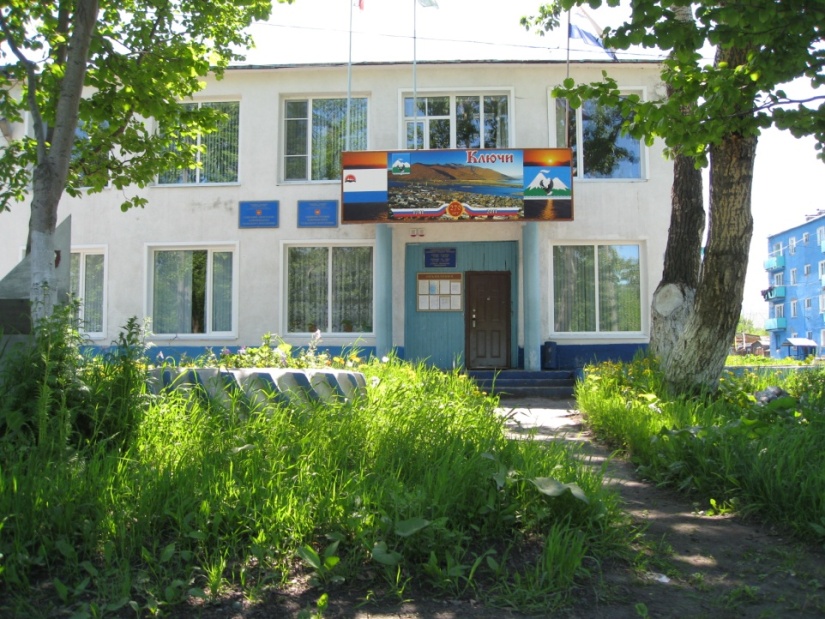 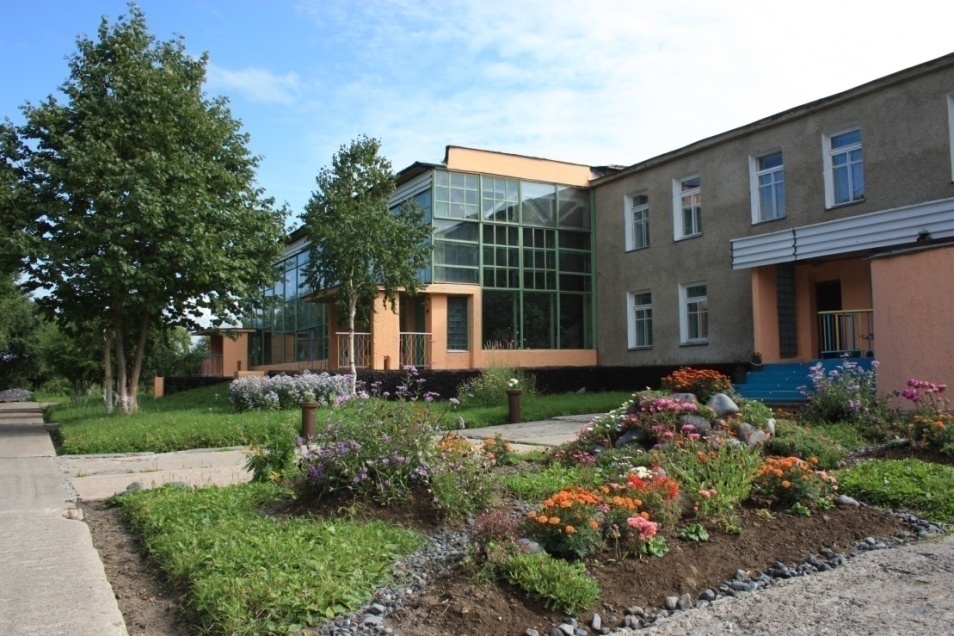 Здание администрации ключевского сельского поселения
Детский сад «золотой ключик»
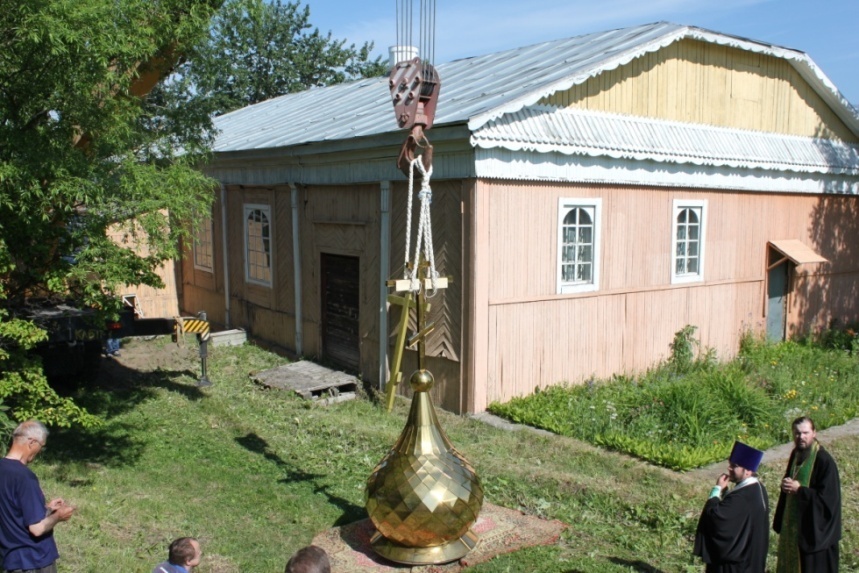 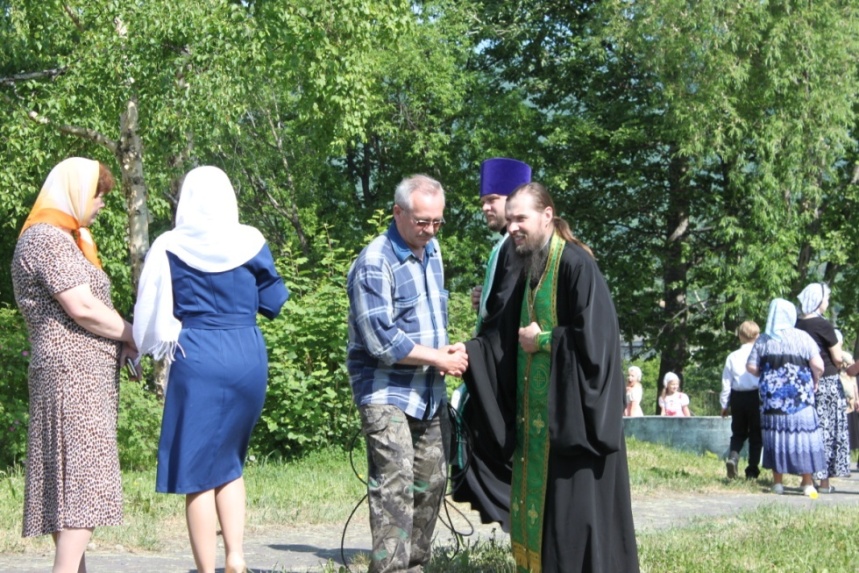 Установка купола на приход храма рождества богородицы
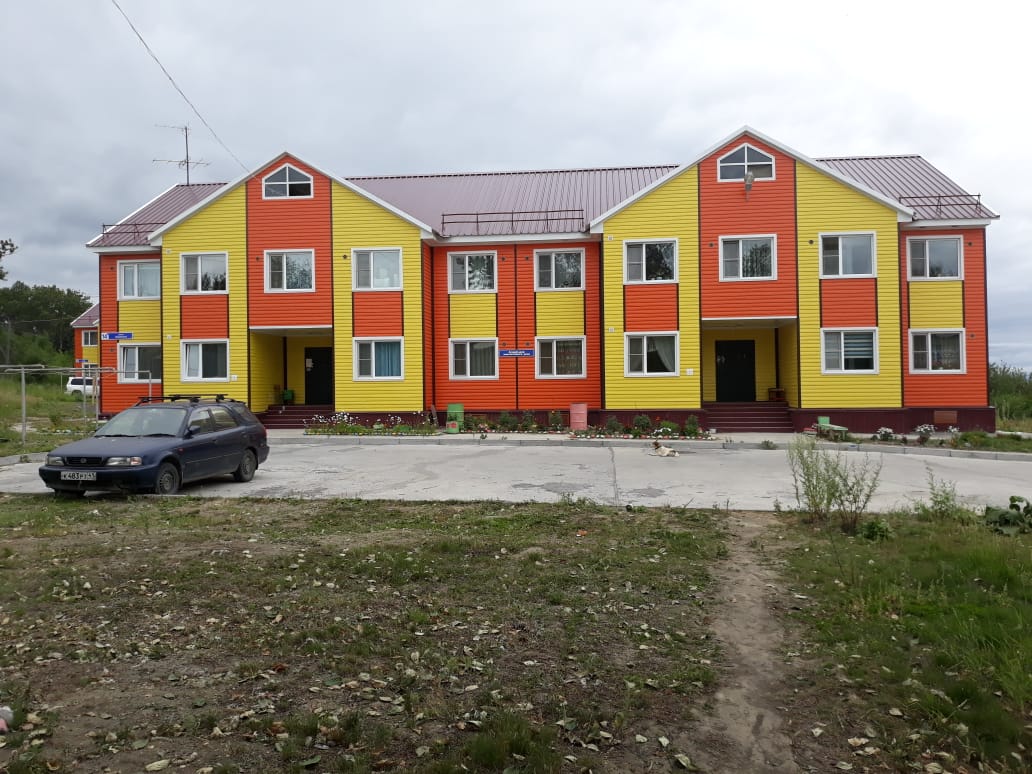 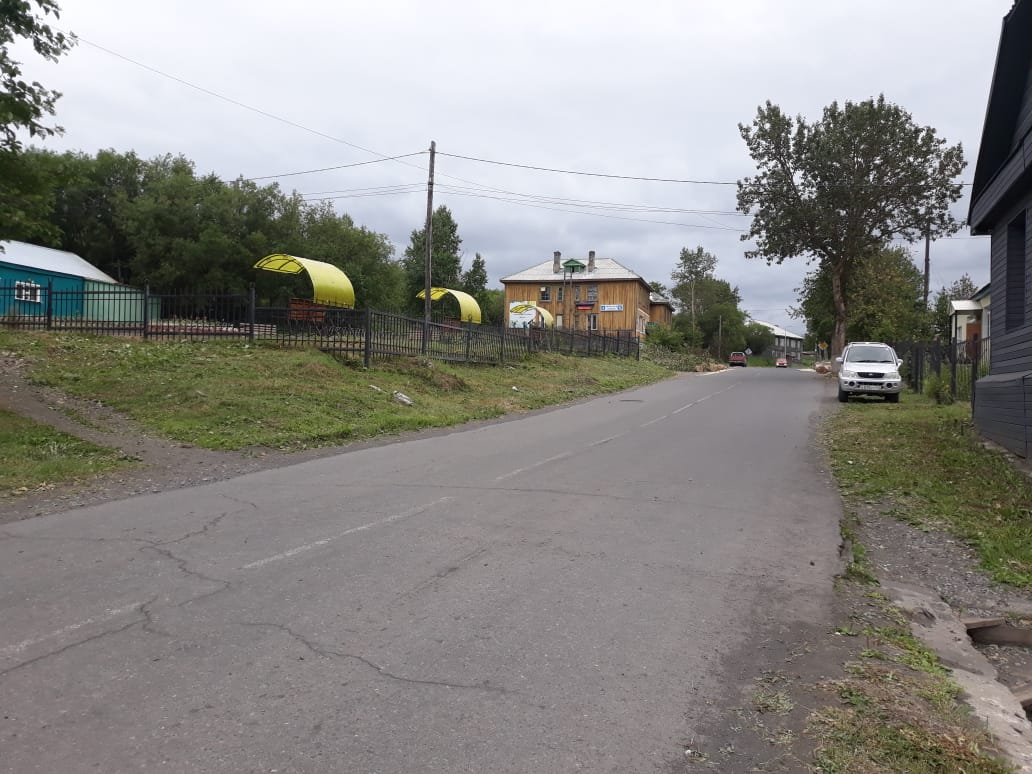 Улица школьная
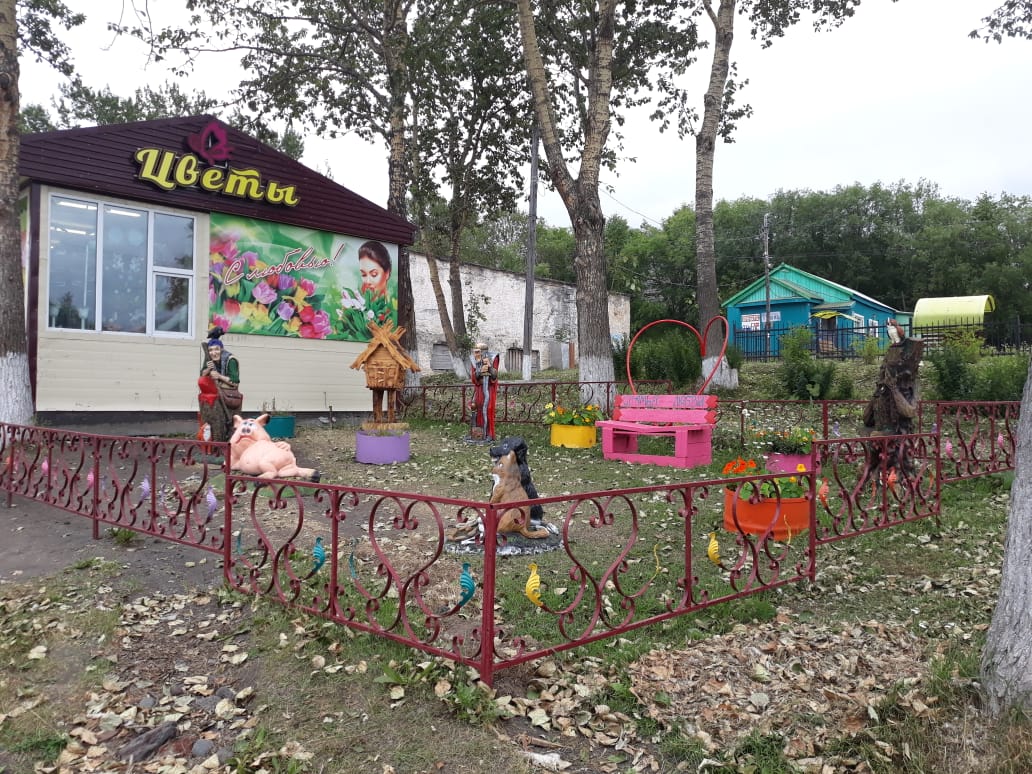 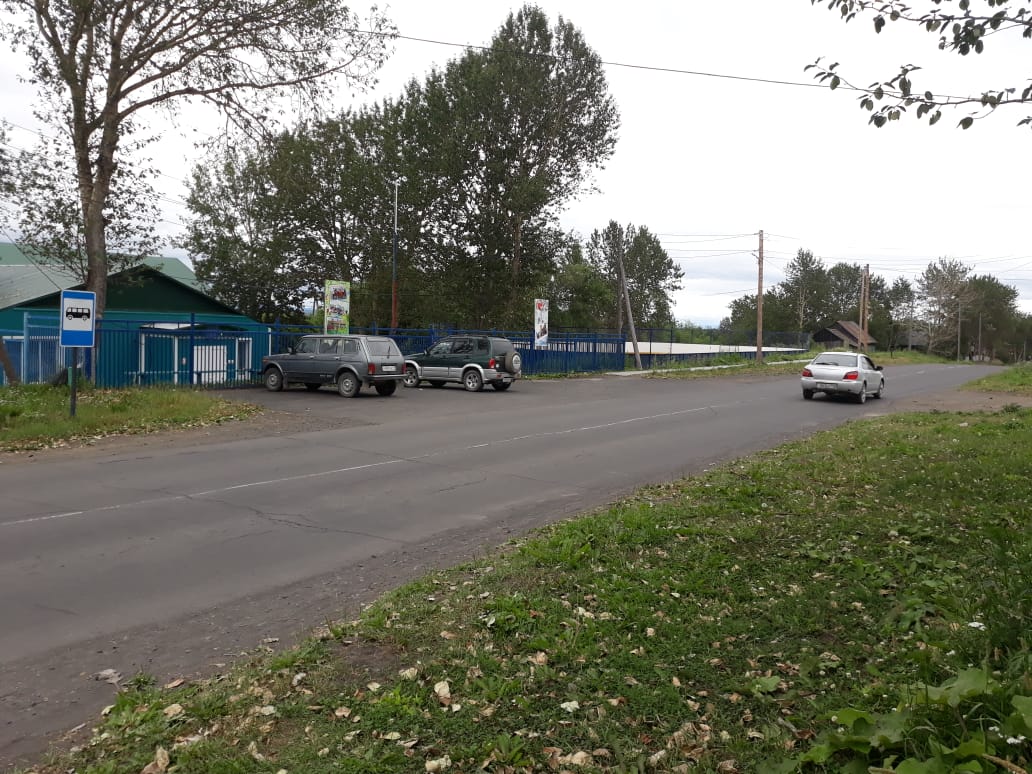 Магазин «цветы»
Детская спортивно-
Юношеская школа
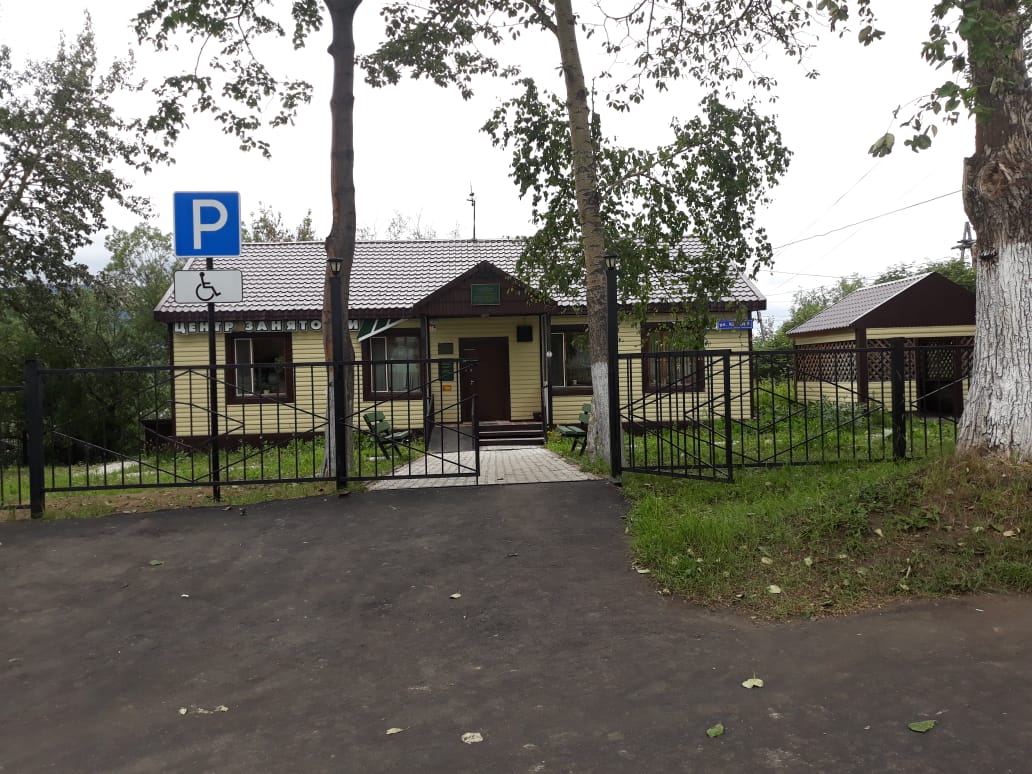 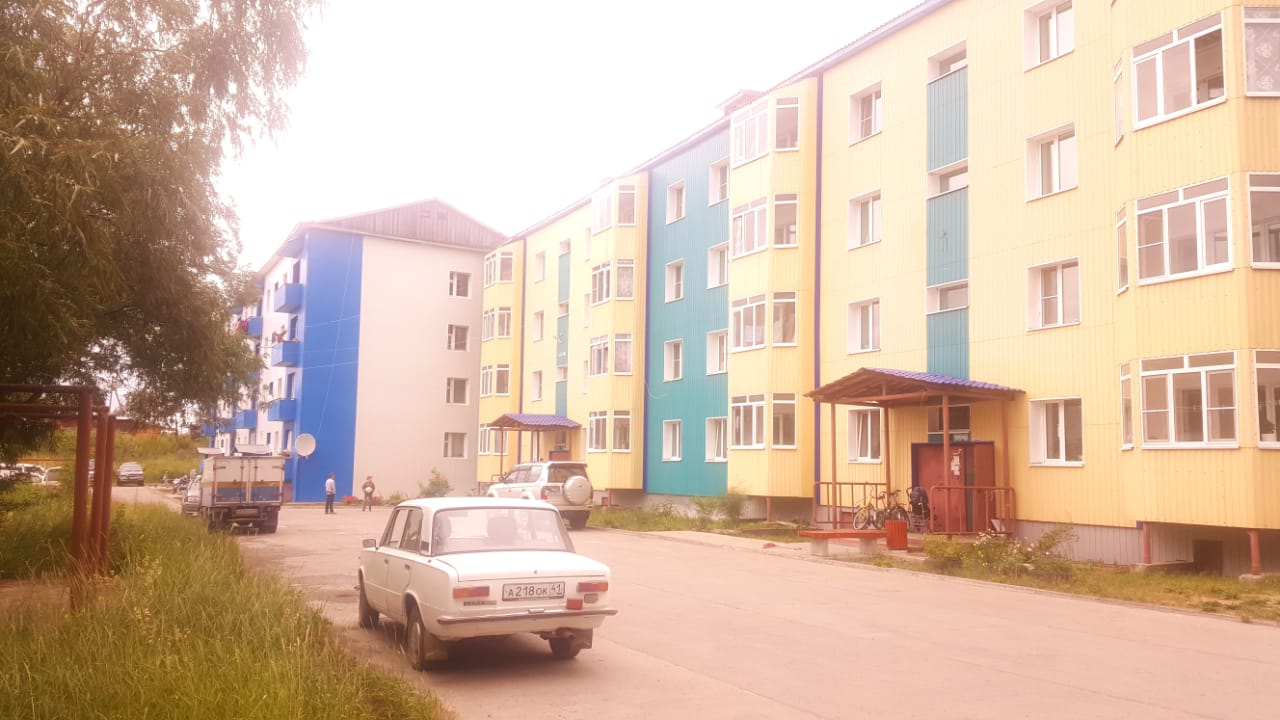 Улица школьная
Центр занятости населения
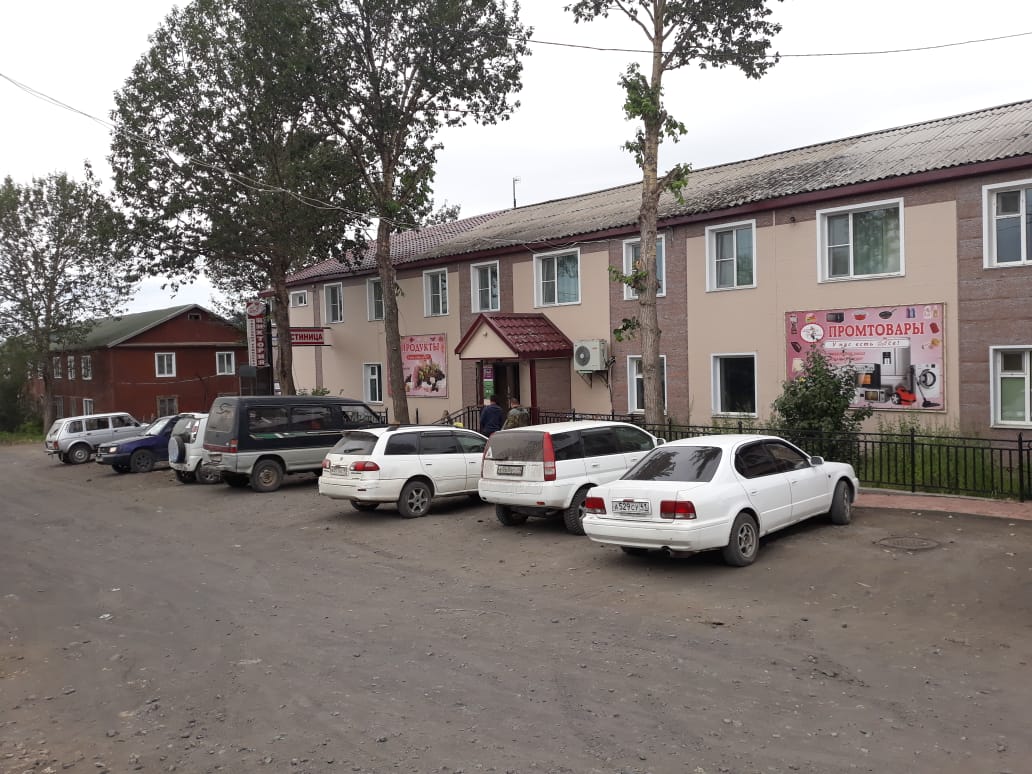 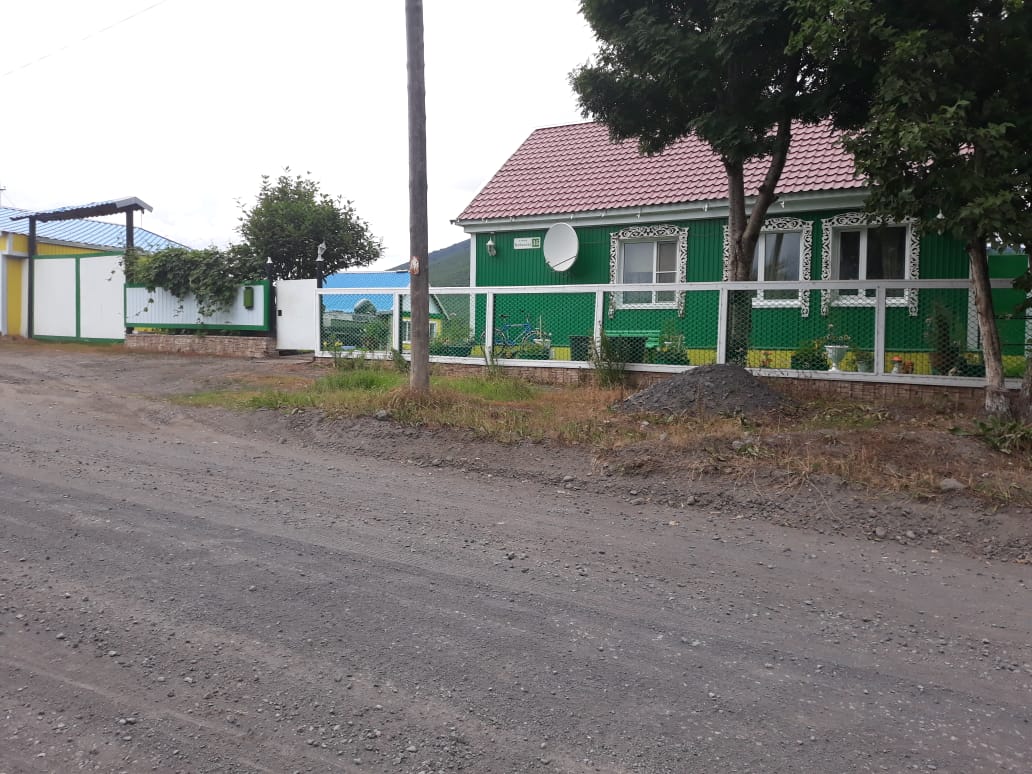 Улица кабакова
Торговый комплекс «виктория»
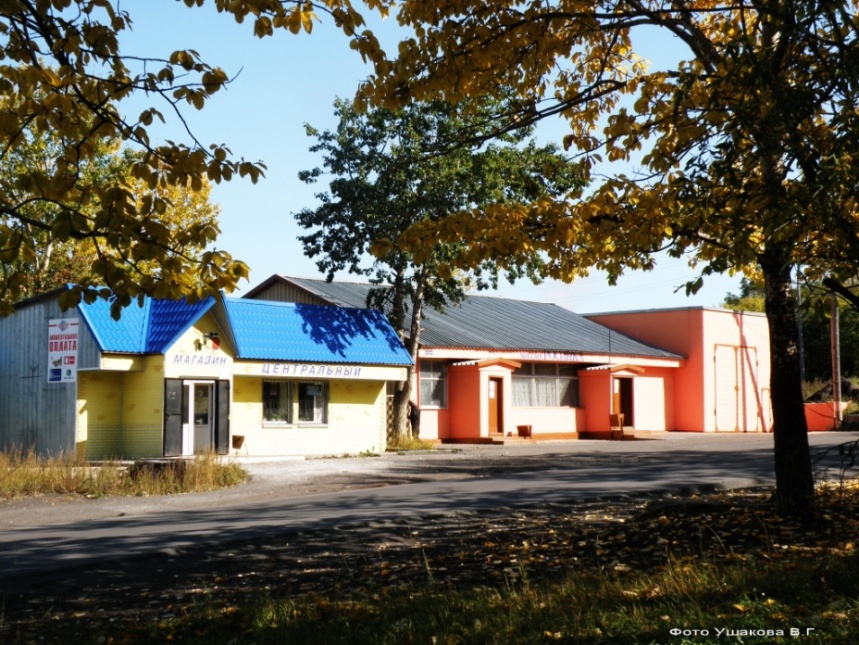 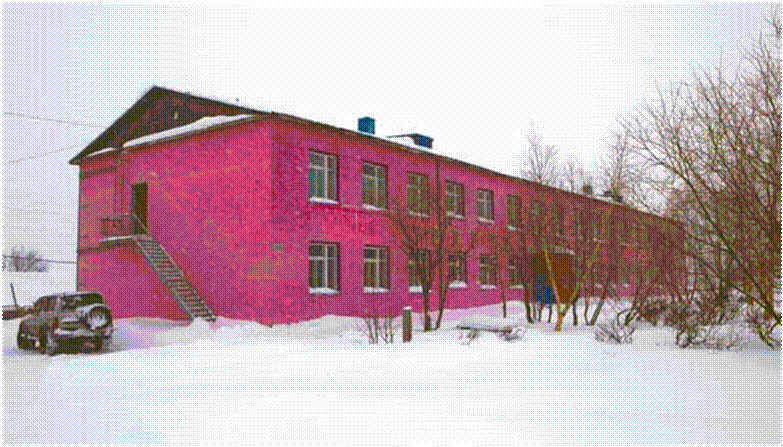 Детский сад 
«золотой петушок»
Магазины «центральный» 
и «росинка»
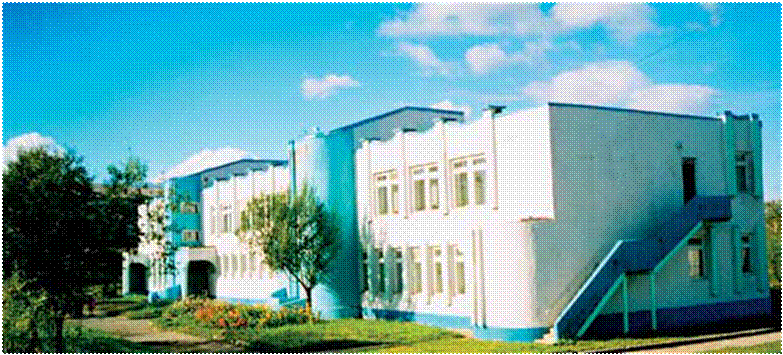 Детский сад «ёлочка»
Спасибо За Внимание!